BINC
Group Presentation 
On
E-CUISINE
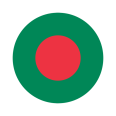 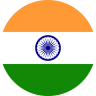 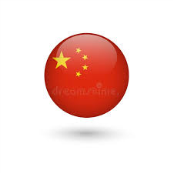 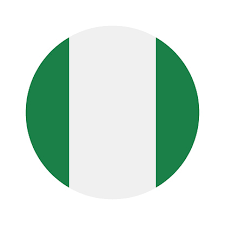 Module : Digital Marketing
Module Code : M065LON
Academic Level : 7
Module Credit : 15
Course Instructor : Dr. Joshie Juggessur
The Bridge Where Four Nations Come Together
YINAN ZHANG-12690457
MUSHFIK MONJUR-12565306
PRIYA BANSAL-12562936
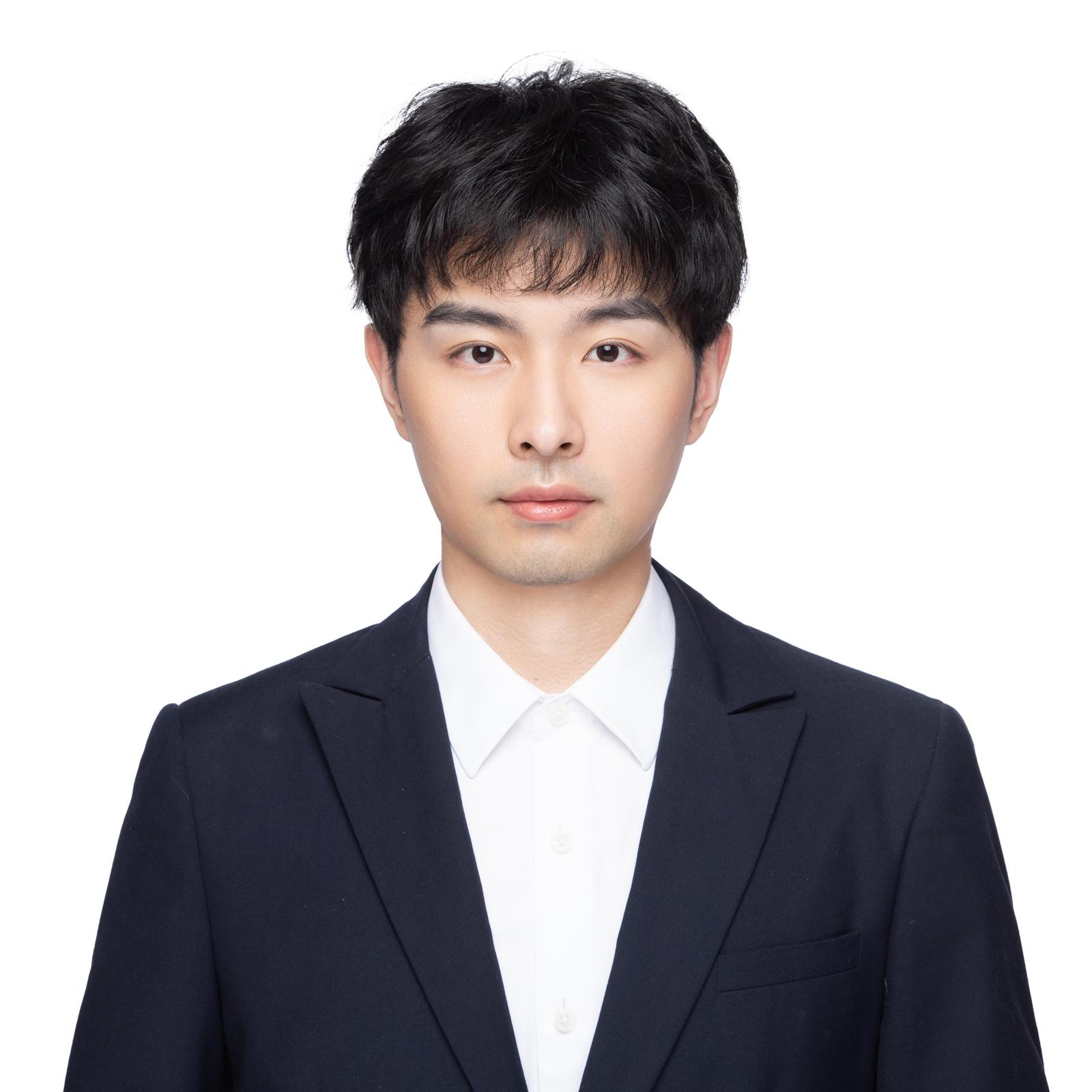 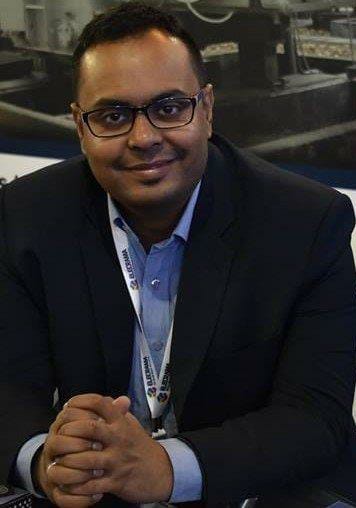 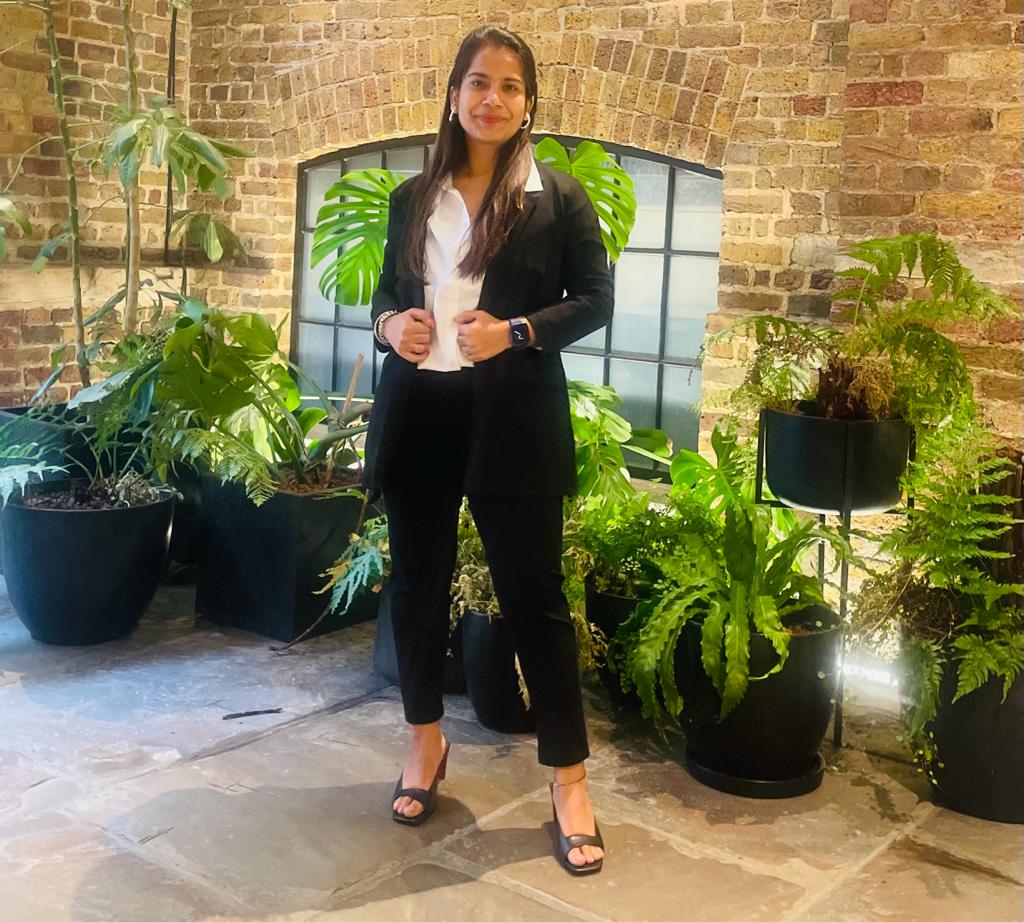 VEENA KAMATHAM-12274958
CHIDI OLUOHA-12762134
FAVOUR OGUCHI12764725
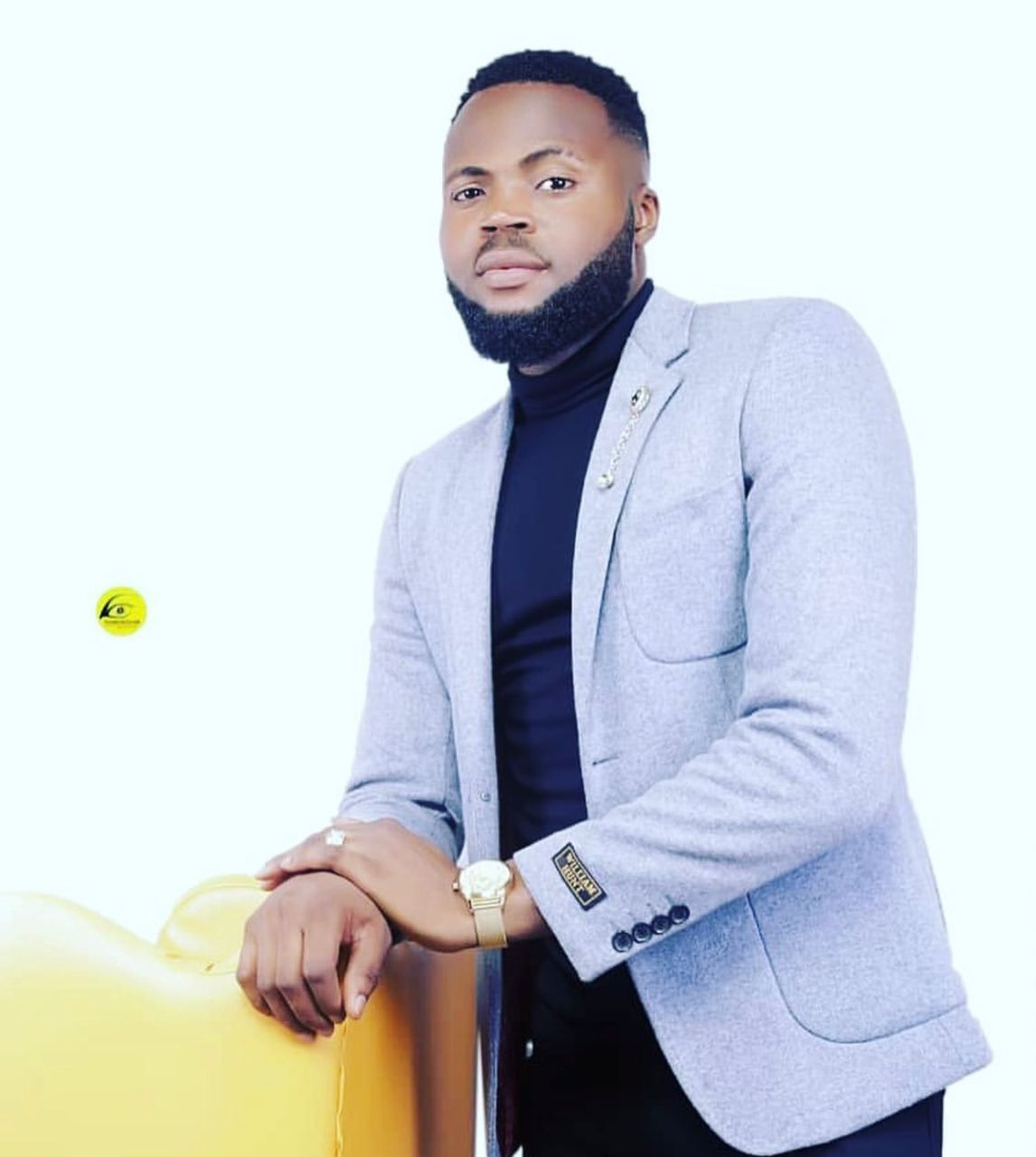 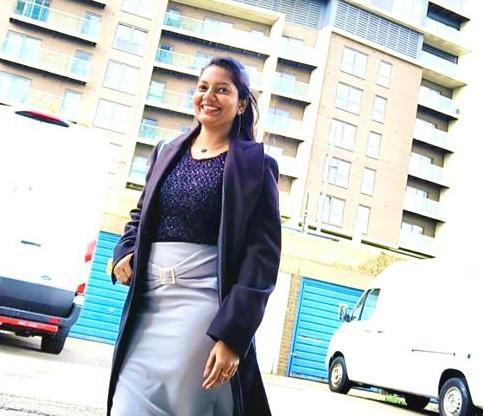 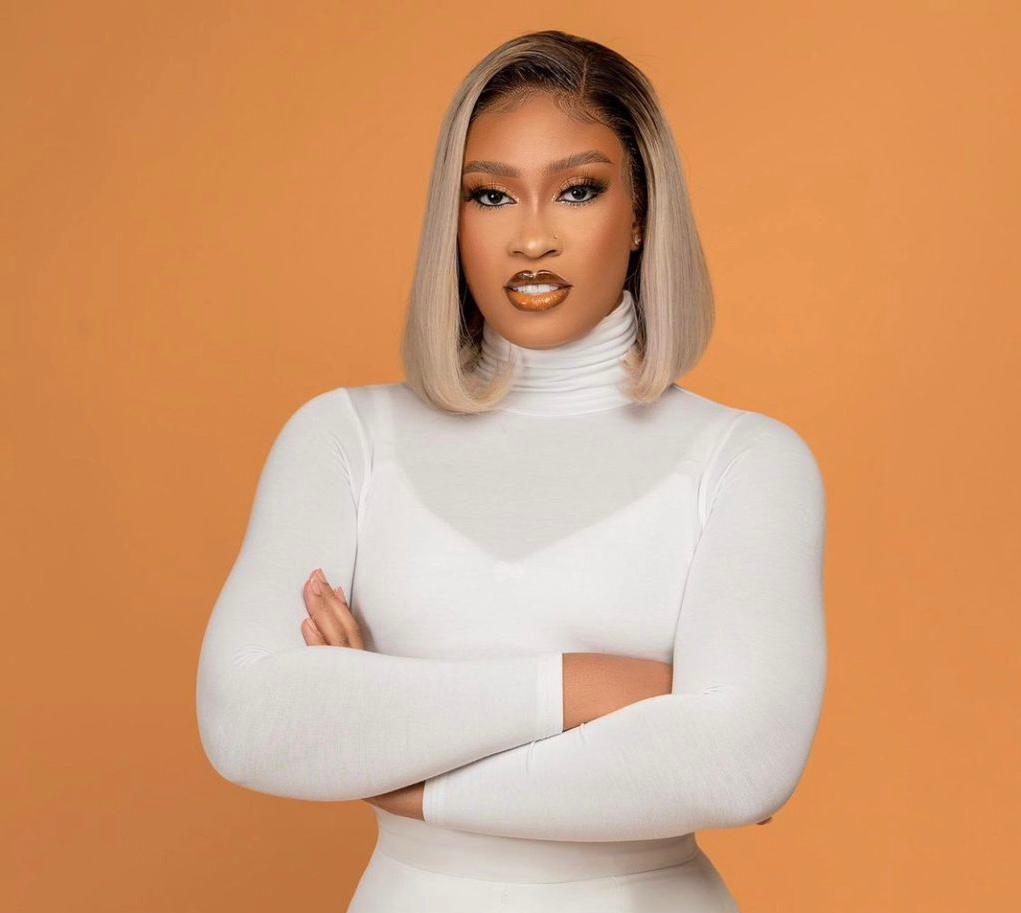 Market Research
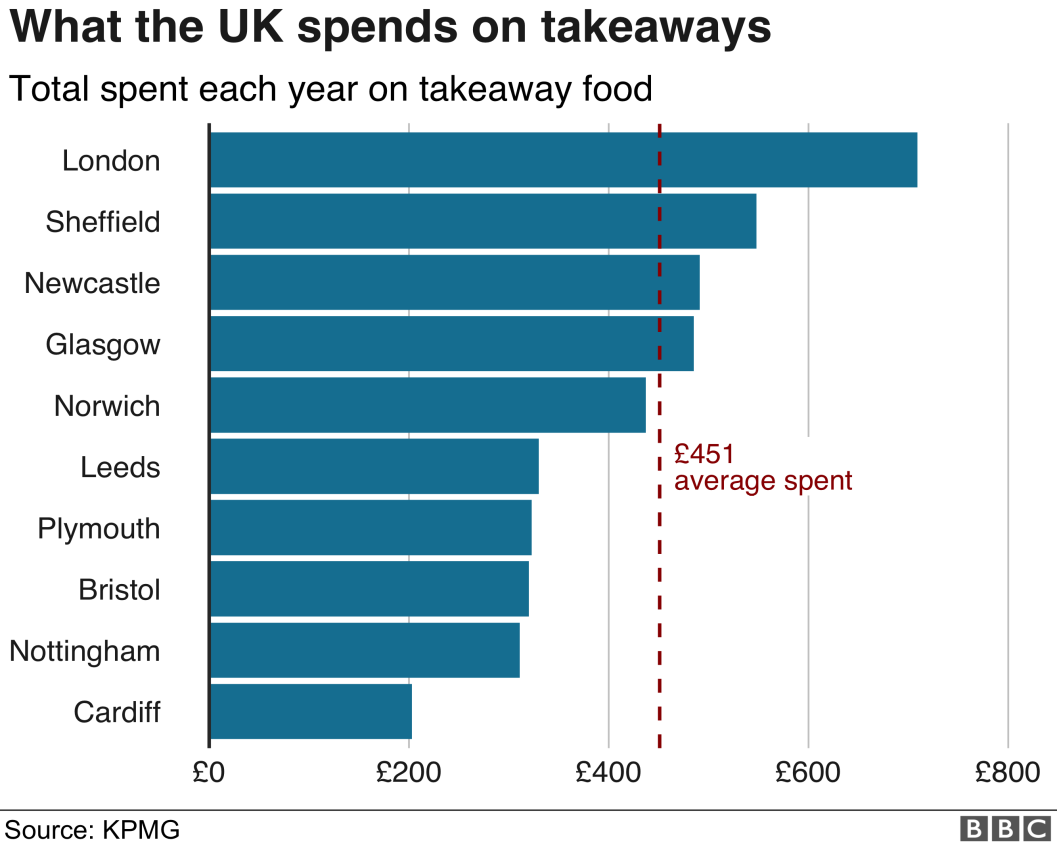 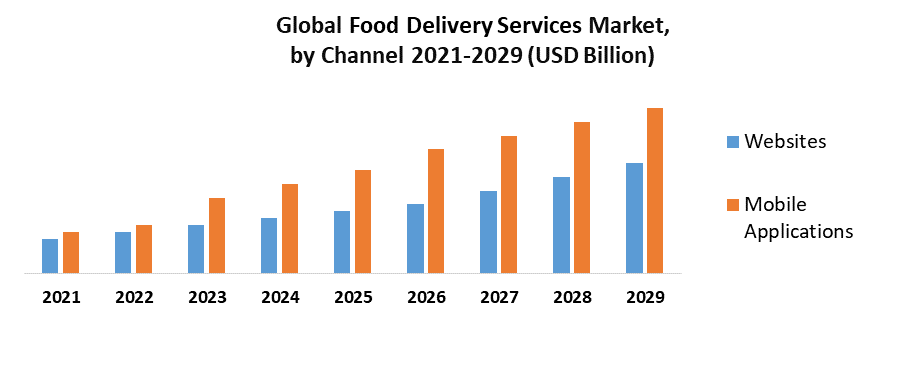 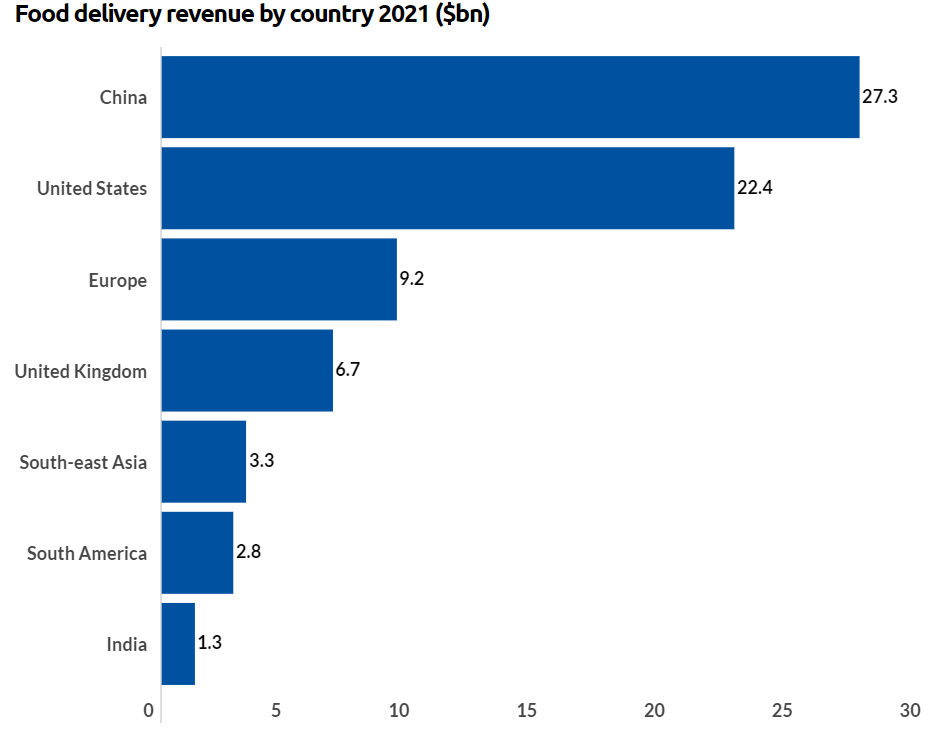 Sources: CB Insights, Research & Markets (Food Delivery Services Market: Global Industry Analysis and Forecast (2022-2029), n.d.)
How Many Takeaways Do You Have A Week? (n.d.). Charlton Life. October 28, 2022
Sources: Company Data, Bloomberg, Daxue Consulting, The Information (Food
 Delivery App Revenue and Usage Statistics (2022), )
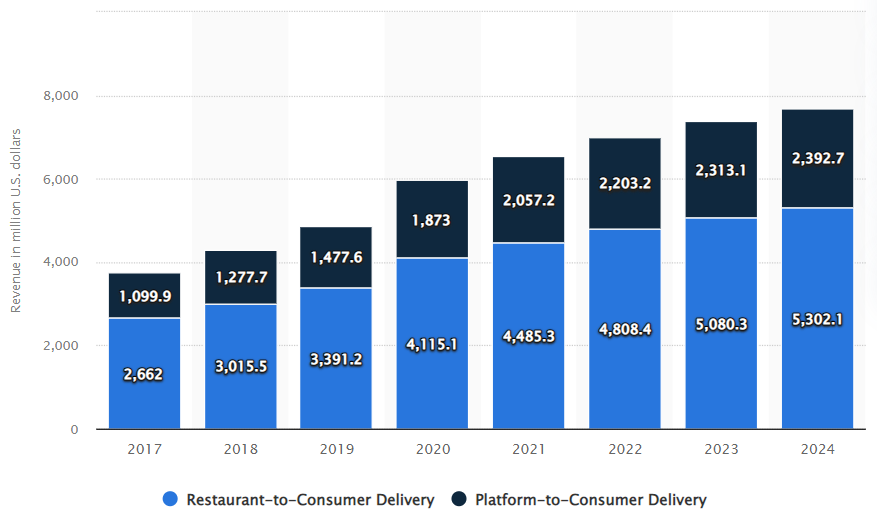 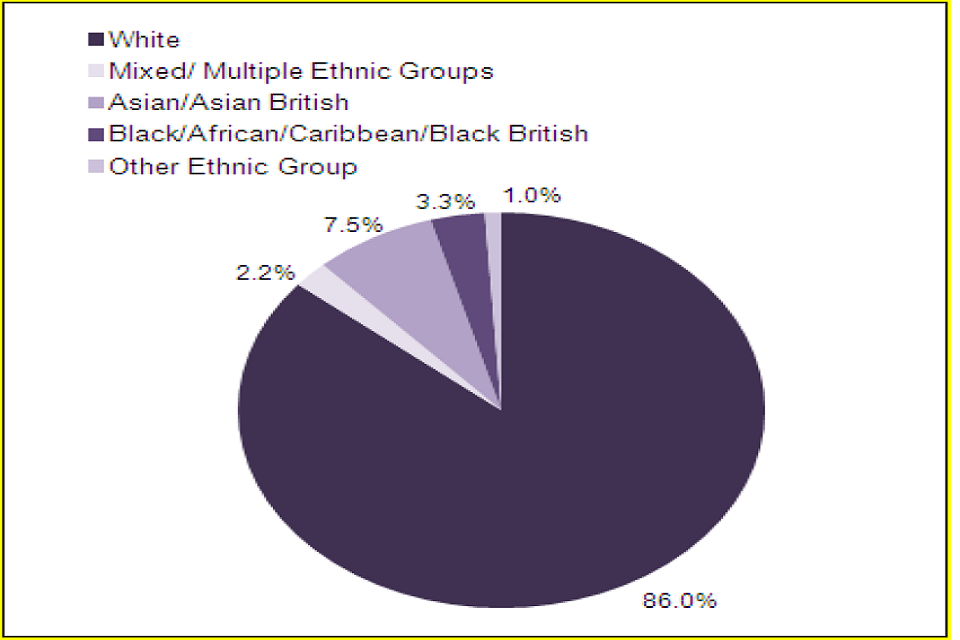 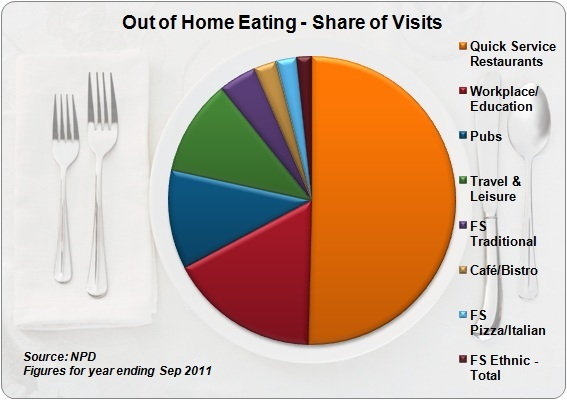 (Briggs, n.d.)
Customer Persona
Name : Aquib Javed
Age : 44
Profession : Medical Doctor
Interest : Watching Movies
Country : Bangladesh
Name : Emma Gabriel
Age : 31
Profession : Teacher
Interest : Travelling, Shopping
Country : Kenya
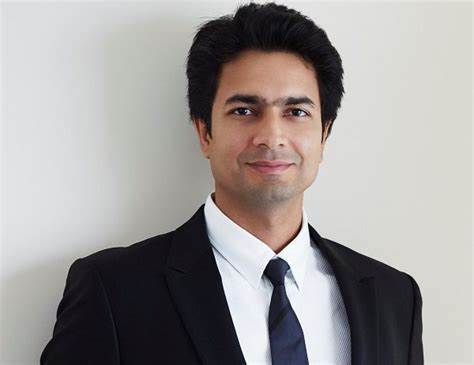 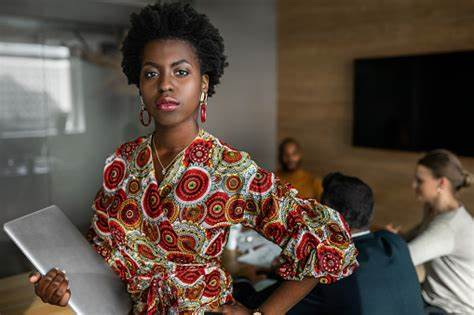 Name : Puneet Agarwal
Age : 50
Profession : Businessman
Interest : Investment banking
Country : India
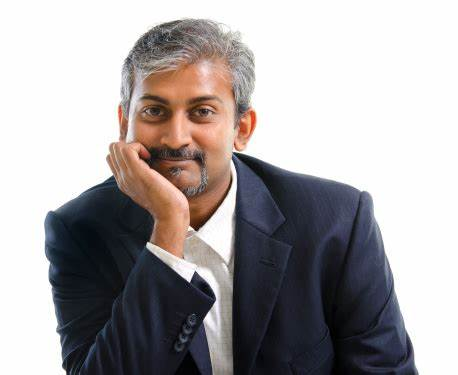 Name : Henry Olonga
Age : 24
Profession : University Student
Interest : Sports
Country : Nigeria
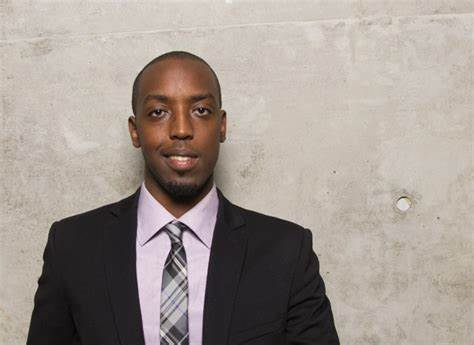 Name : Bushra Khan
Age : 18
Profession : Young professional
Interest : Modeling
Country : Pakistan
Name : Michael Chang
Age : 42
Profession : Engineer
Interest : Reading novels
Country : China
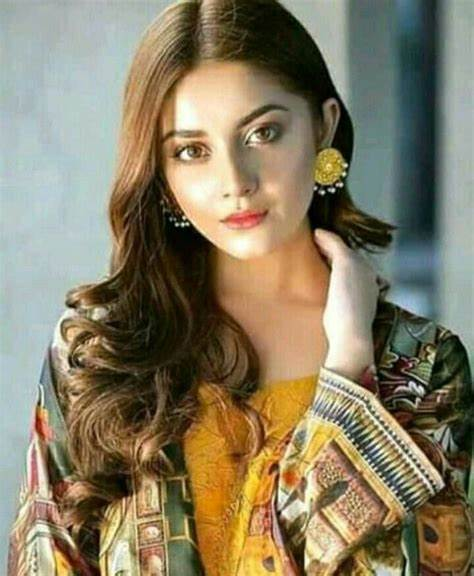 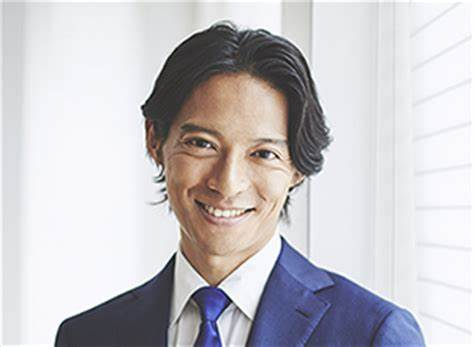 Target Market
Target Market
Age between 18 to 50
Enjoys living busy lives
Young professionals
Young professionals with families
Middle class – Disposable income for subscription srevice
70% of customer base are women
Individuals with less time devoted to meals prep / grocery shopping
Consumers that value quality ingredients
Focused on convenience 
Values fitness, health and clean eating
Urban dwellers
Tech Savvy
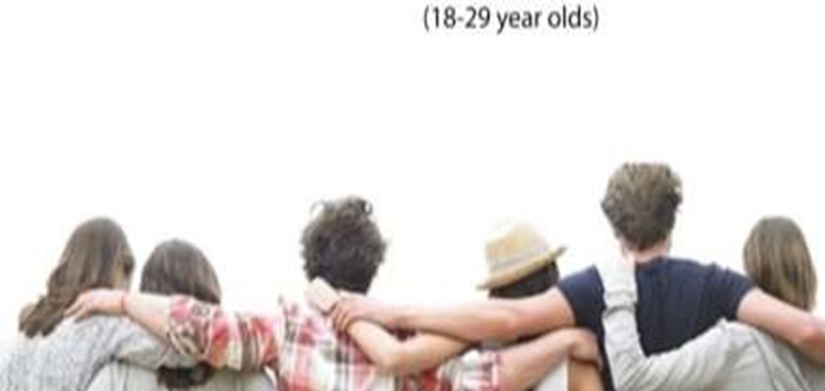 Asian Community
African Community
Total Number of Population (Asian & African) in UK = 6,278,023.
Why food delivery app?
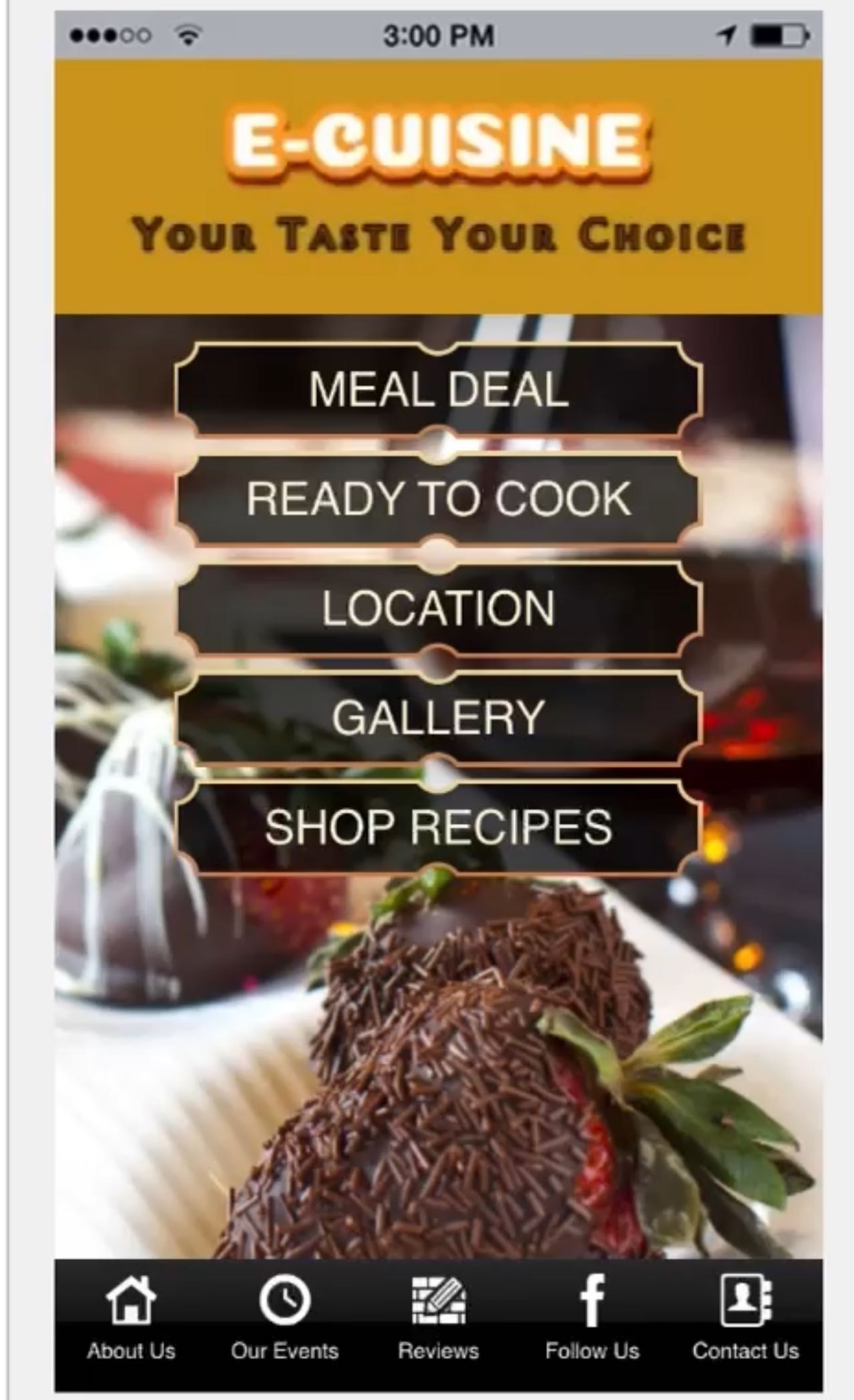 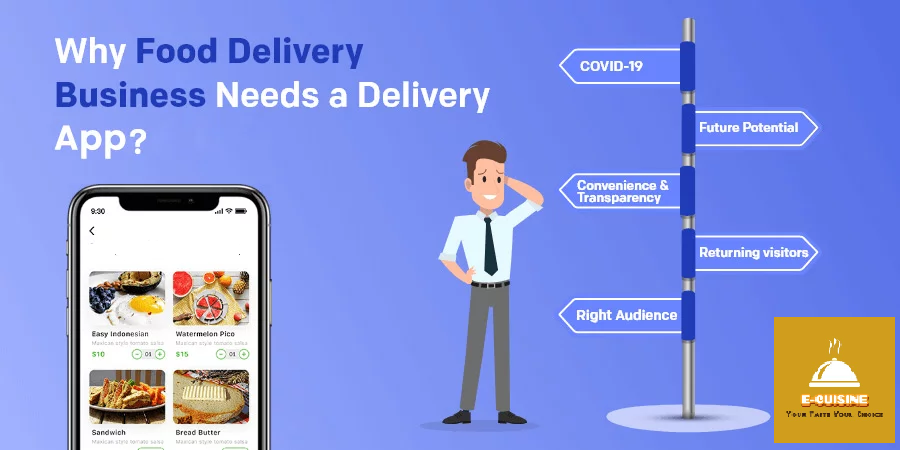 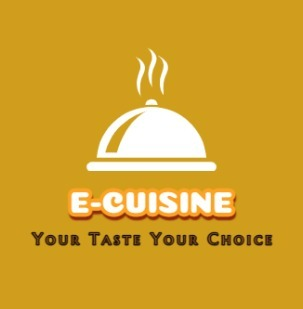 This is our app
-It      is        the   most  convenient   option  available.
-You can order food for any occasion, like;  children's birthdays, student parties, company celebrations, weddings and even the  daily  food.
-It helps people to save time, energy and  fuel   and    they    can      order  their  favourite 
meal  at                  any  point  of  time.
-Being too tired to cook and not wanting to cook or go out.
(Renner, J. 2020).
Situation Analysis
Macro Environment
Microenvironment
Hello Fresh
Blue Apron
Green Chef
Sun Basket
ODD BOX
GUSTO
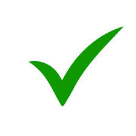 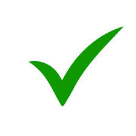 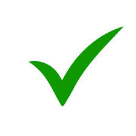 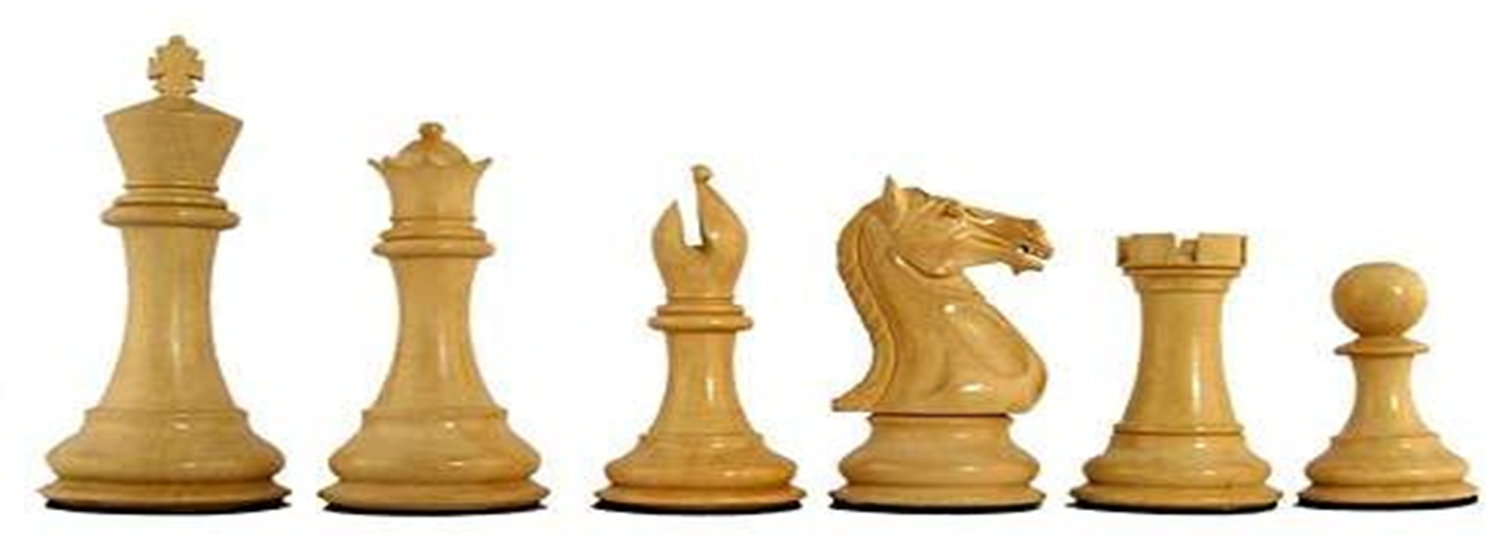 Social Media Audit (Part-1)
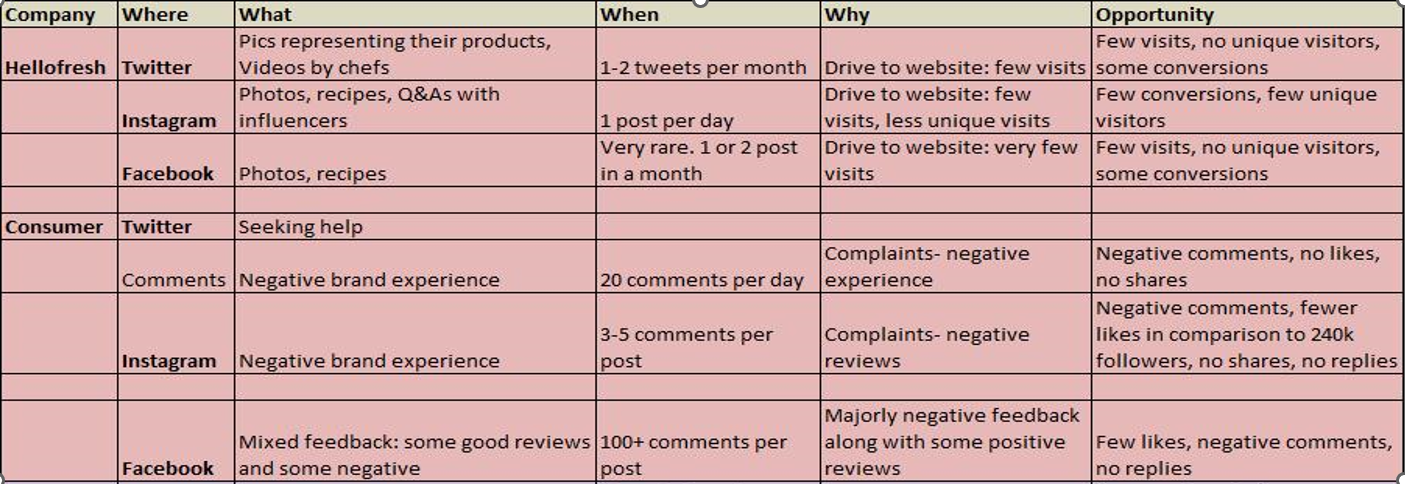 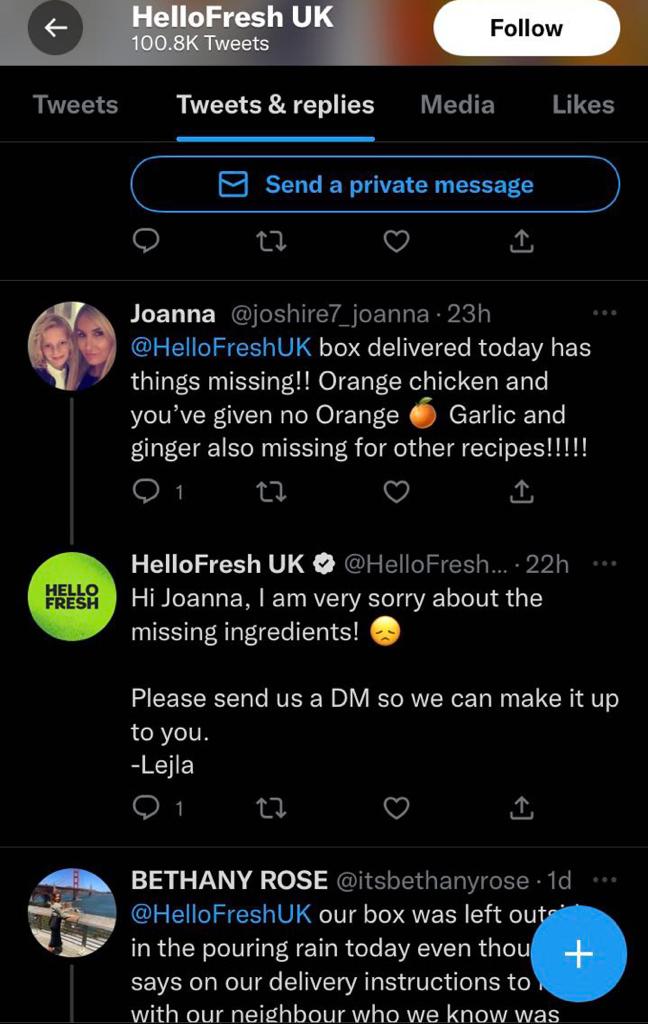 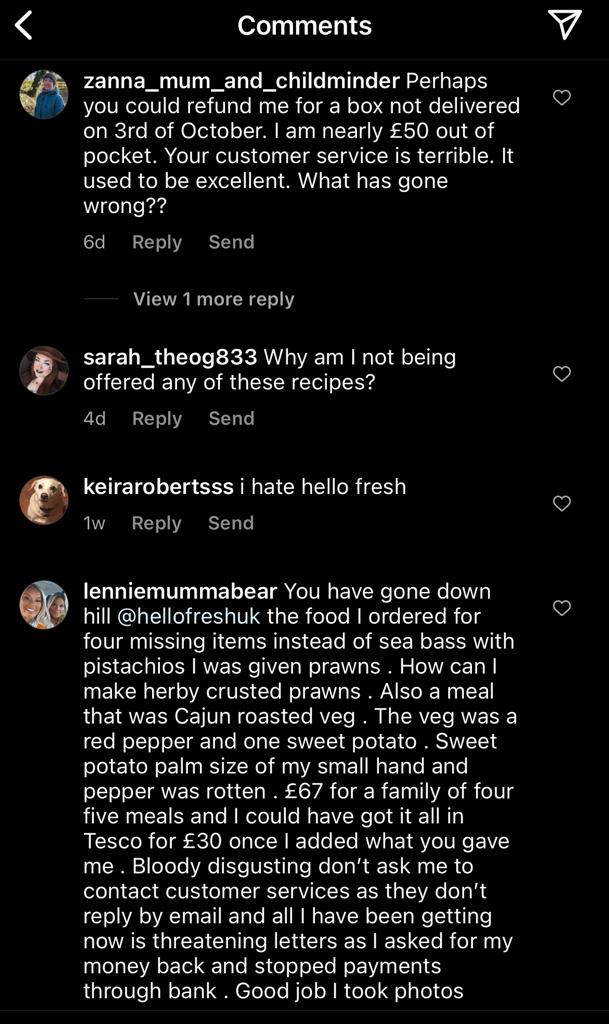 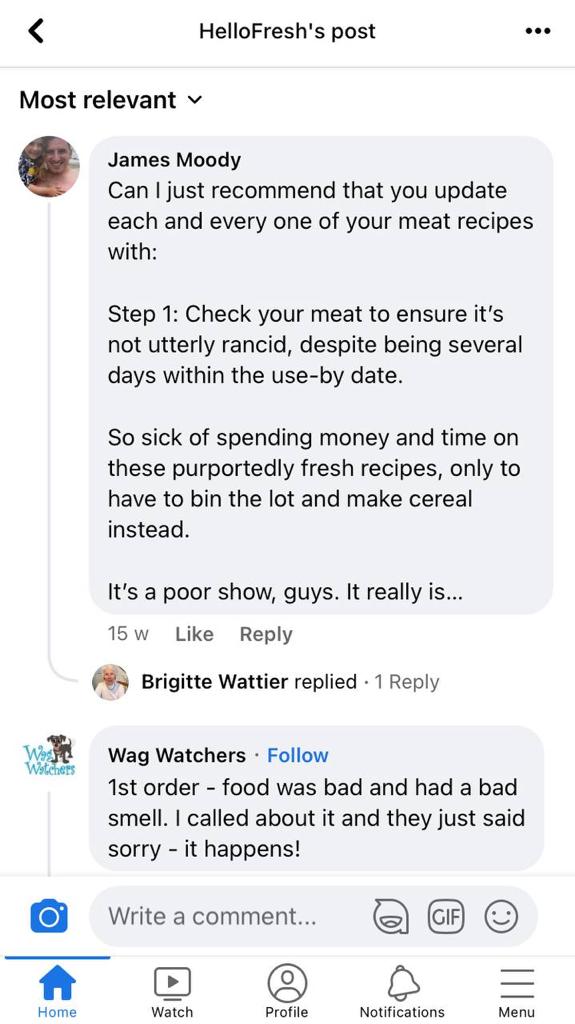 (SimilarWeb Identity, n.d.)
(Twitter, 2022)
(Facebook, 2022)
(Instagram, 2022)
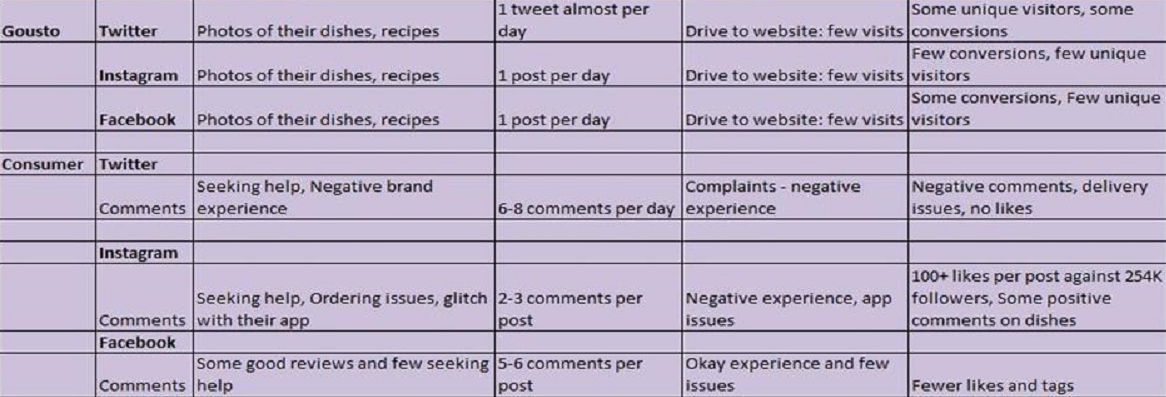 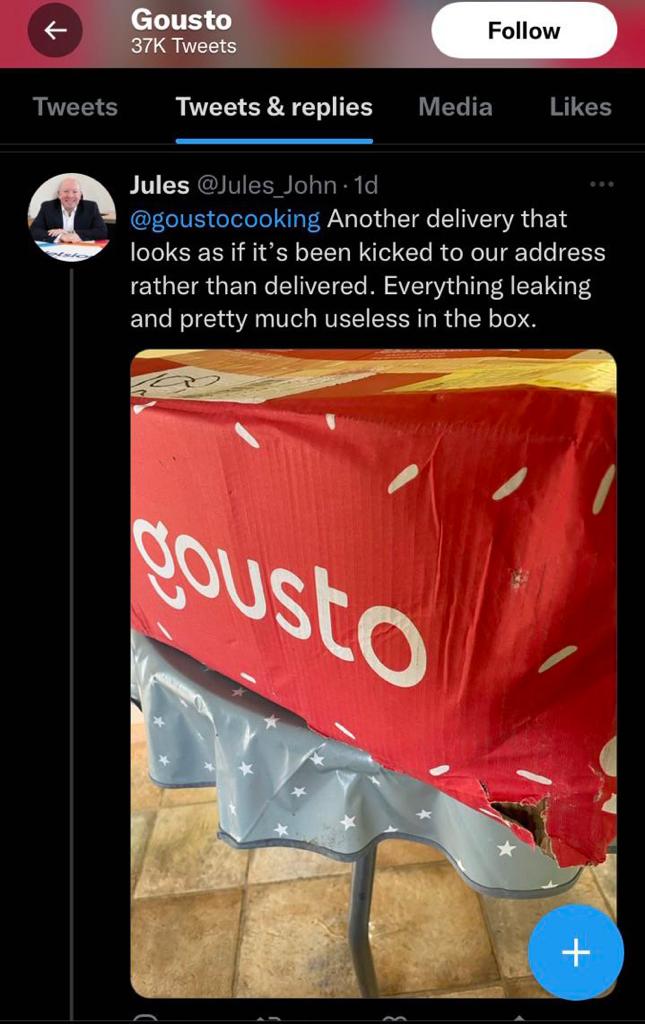 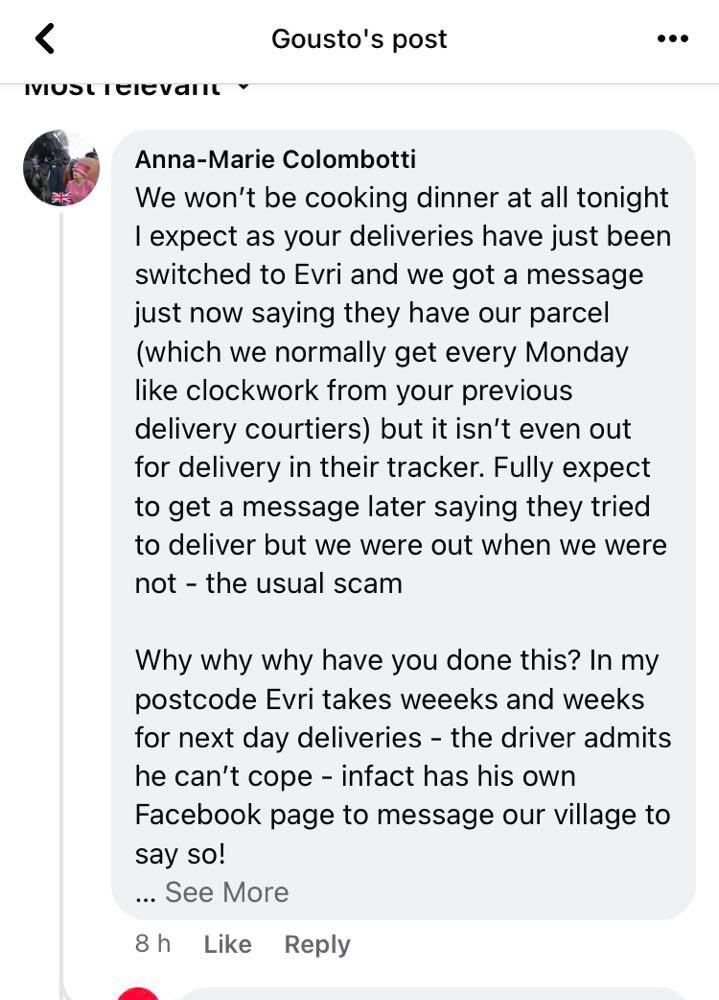 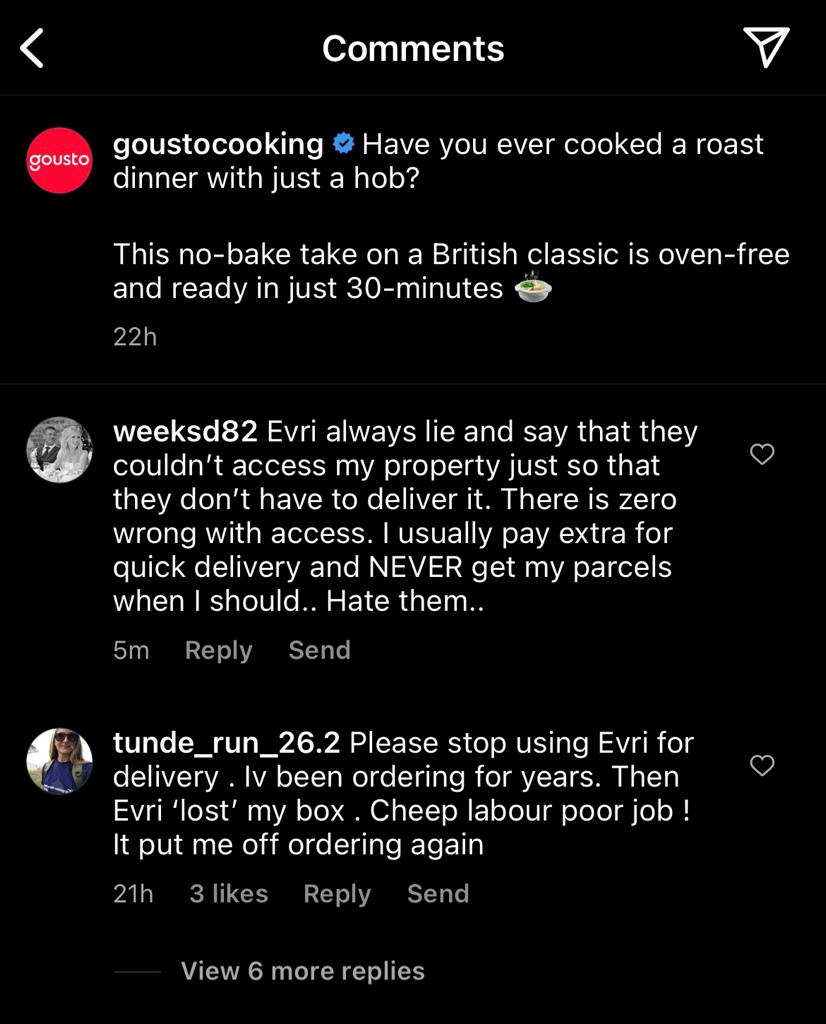 (SimilarWeb Identity, n.d.)
(Instagram, 2022)
(Facebook, 2022)
(Twitter, 2022)
Social Media Audit (Part-2)
Marketing Channels
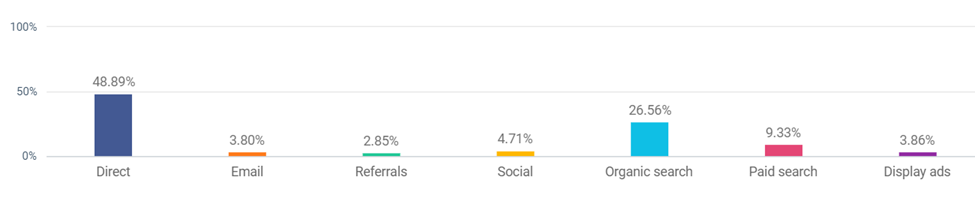 Hello
Fresh
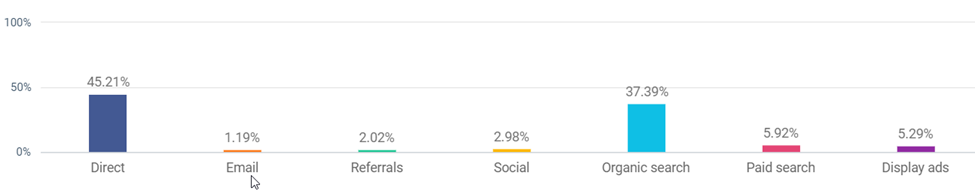 Gusto
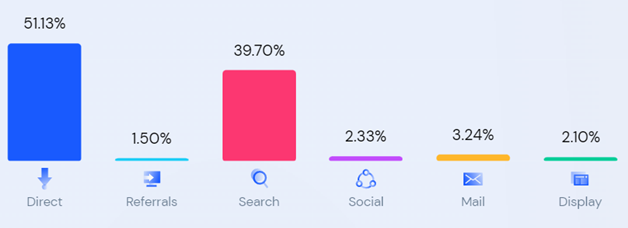 Odd Box
Social Media Audit
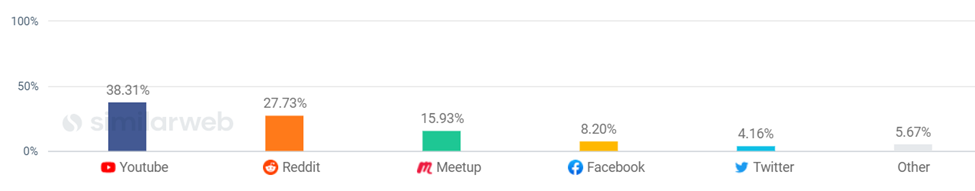 Hello
Fresh
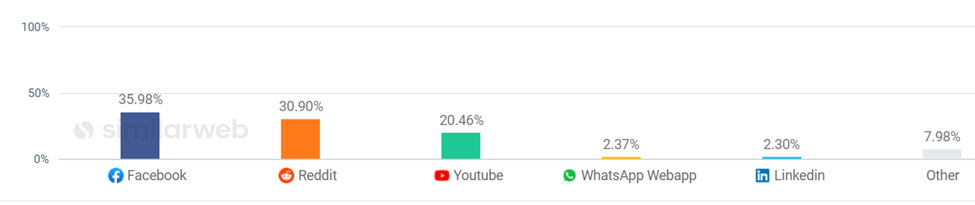 Gusto
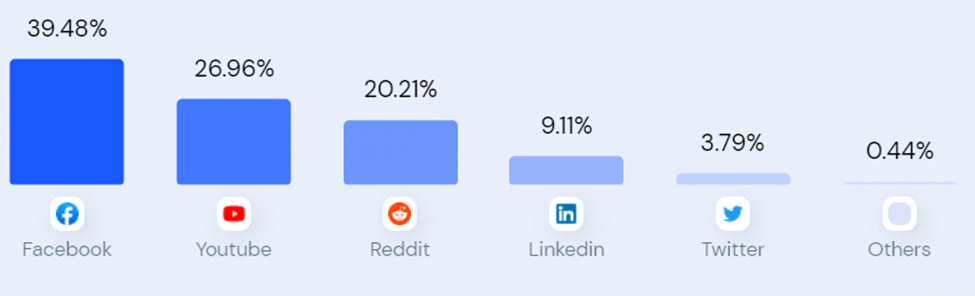 Odd Box
Source : seometer.com
Source : seometer.com
Type 1-Delivery  of  meals,  
cooked      meals
Type 3 -   Combination             of  Ingredients And   Recipe
Type 2- Grocery  Delivery
-It    can  be  household  essentials, supply from  the  own warehouse. (Dillahunt et al., 2019)

-It  can  provide    really  quick  delivery. (Tandon et al., 2021)

-It offers variety of loyalty programs and  seasonal  and   festive discounts. (Bichler et al., 2002)
-Its  an  innovative  approach  to   gain    popularity  
-User  can  make  fresh  meals  and         serve  them

-With this app, users are delivered with all  the required ingredients with the exact  quantity.

-App provides the step-by-step instructions  in pictures of how to prepare the selected  dish.
-Within this type, We cook and sell your  own    dishes.
-Our food delivery app offers a limited  range of  choice.
-Services are deliver much faster and at a  lower   price.
-Till some particular bill value, we offer  free delivery  option
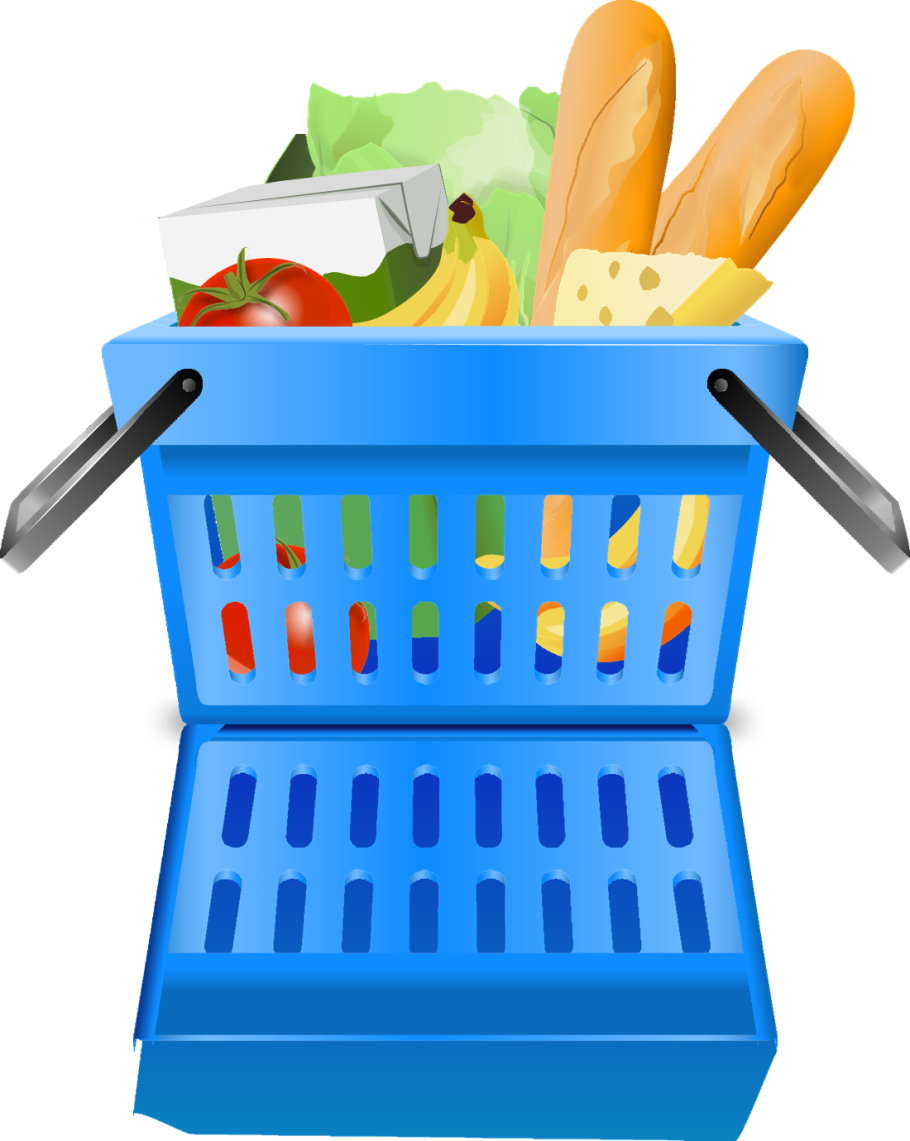 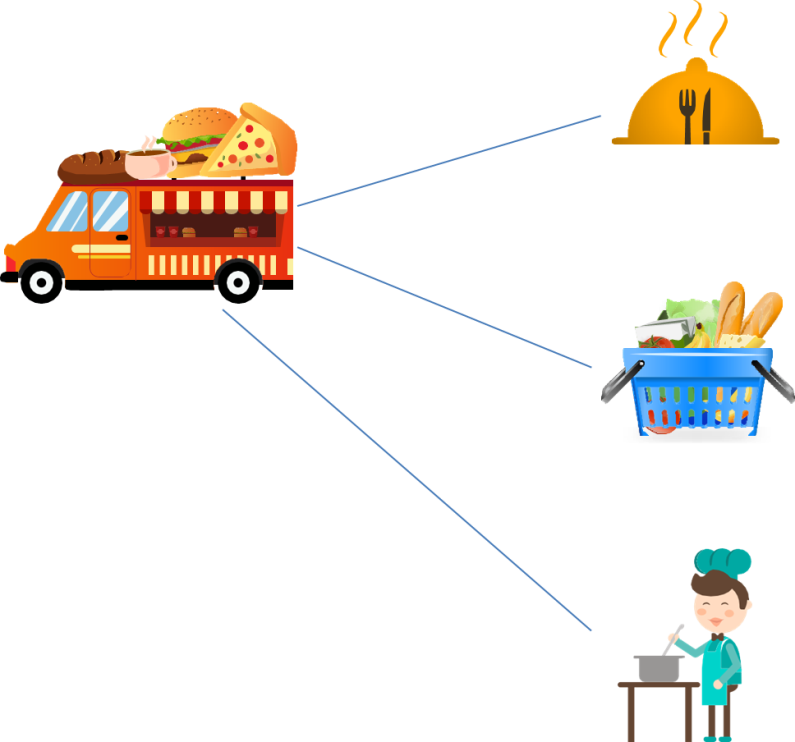 3 Types of Food Delivery Service
Brand Identity Honeycomb
Less Time On Maintenance(Silva et al., 2020)

Reduced The Number of tools

Product Development Perspective : Reduce Number of tools

From Platform Perspective : Got Rid Of Several Infrastructure

Our Tagline : Your Taste, Your Choice. (Wyshak, 2014)
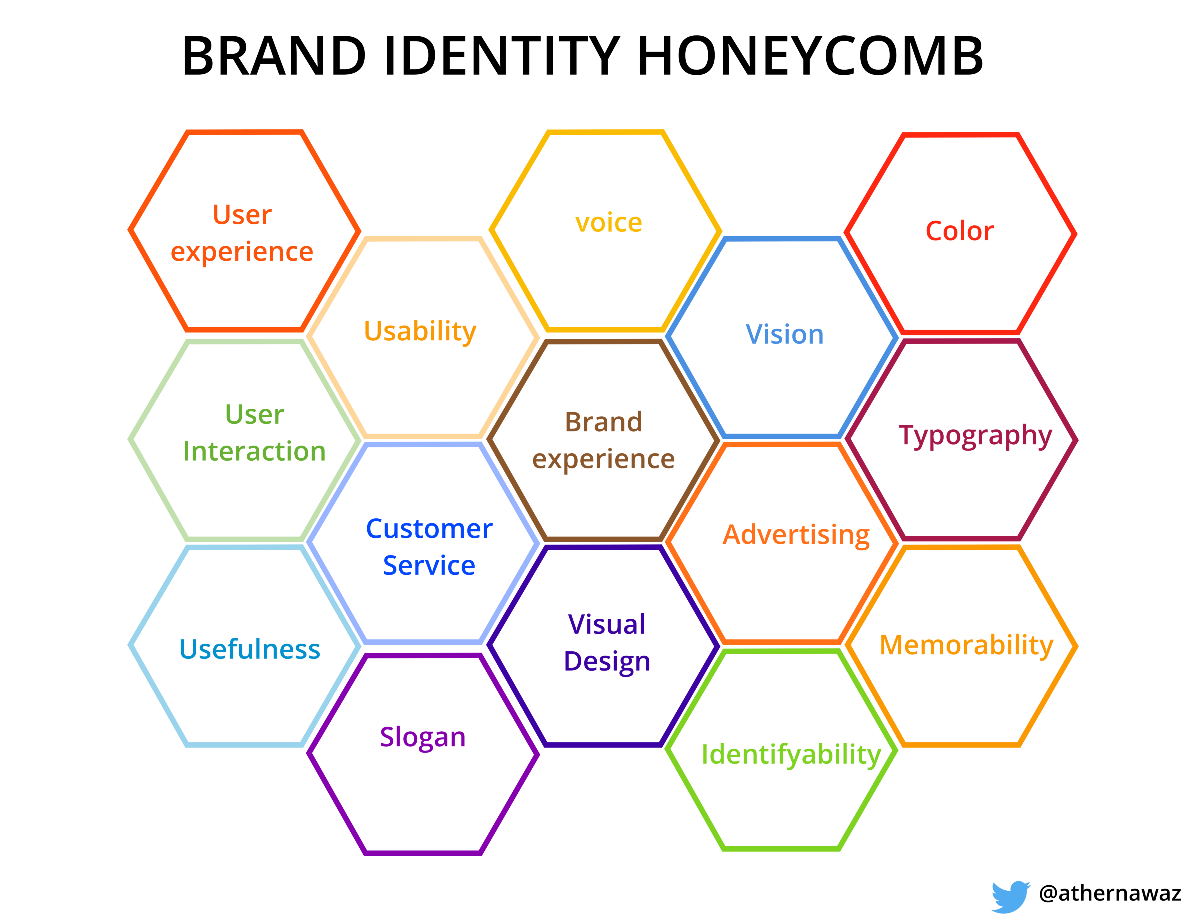 Customer Motivation Model To Define OVP
(YOUR TASTE YOUR CHOICE)
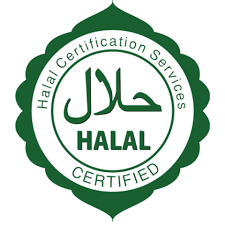 Convenience
Community
Customization
Creative App
Focusing on specific communities
Preference To Our Customer’s Choices 
Creating Value Addition
Engaging With Customers
User Friendly
Easy Signup
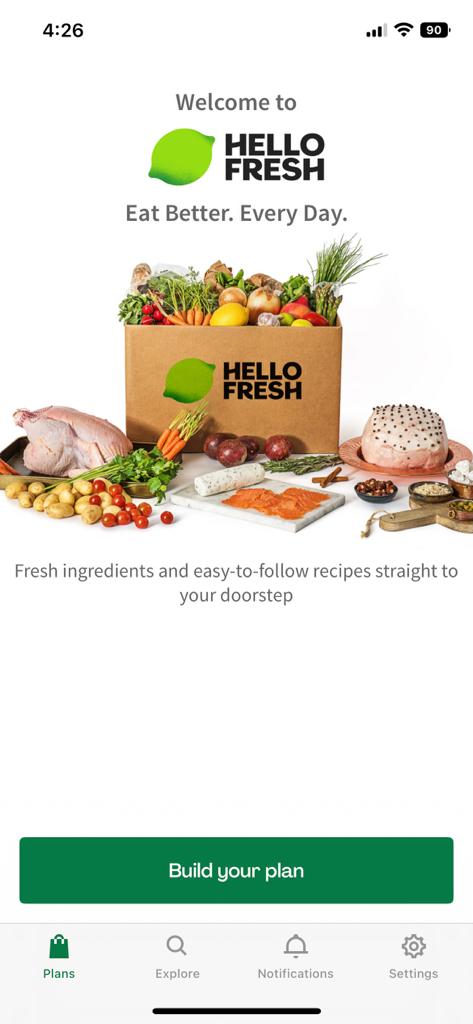 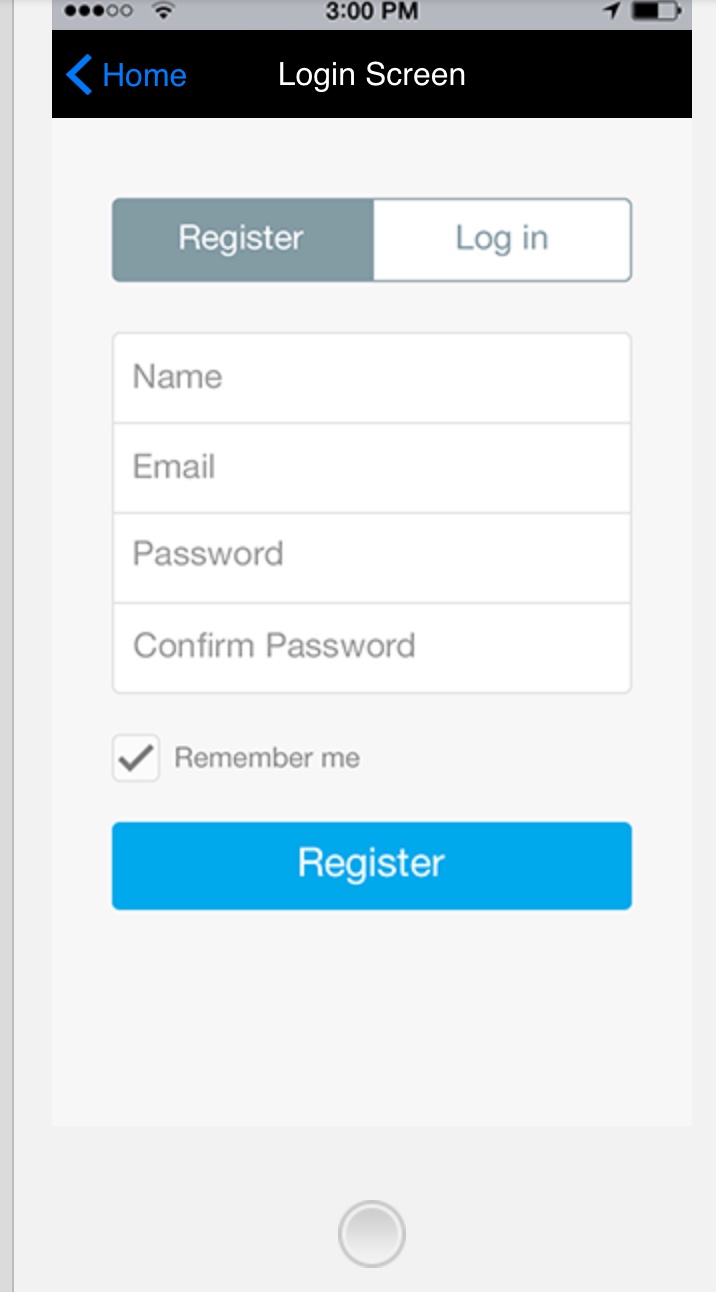 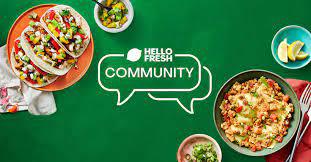 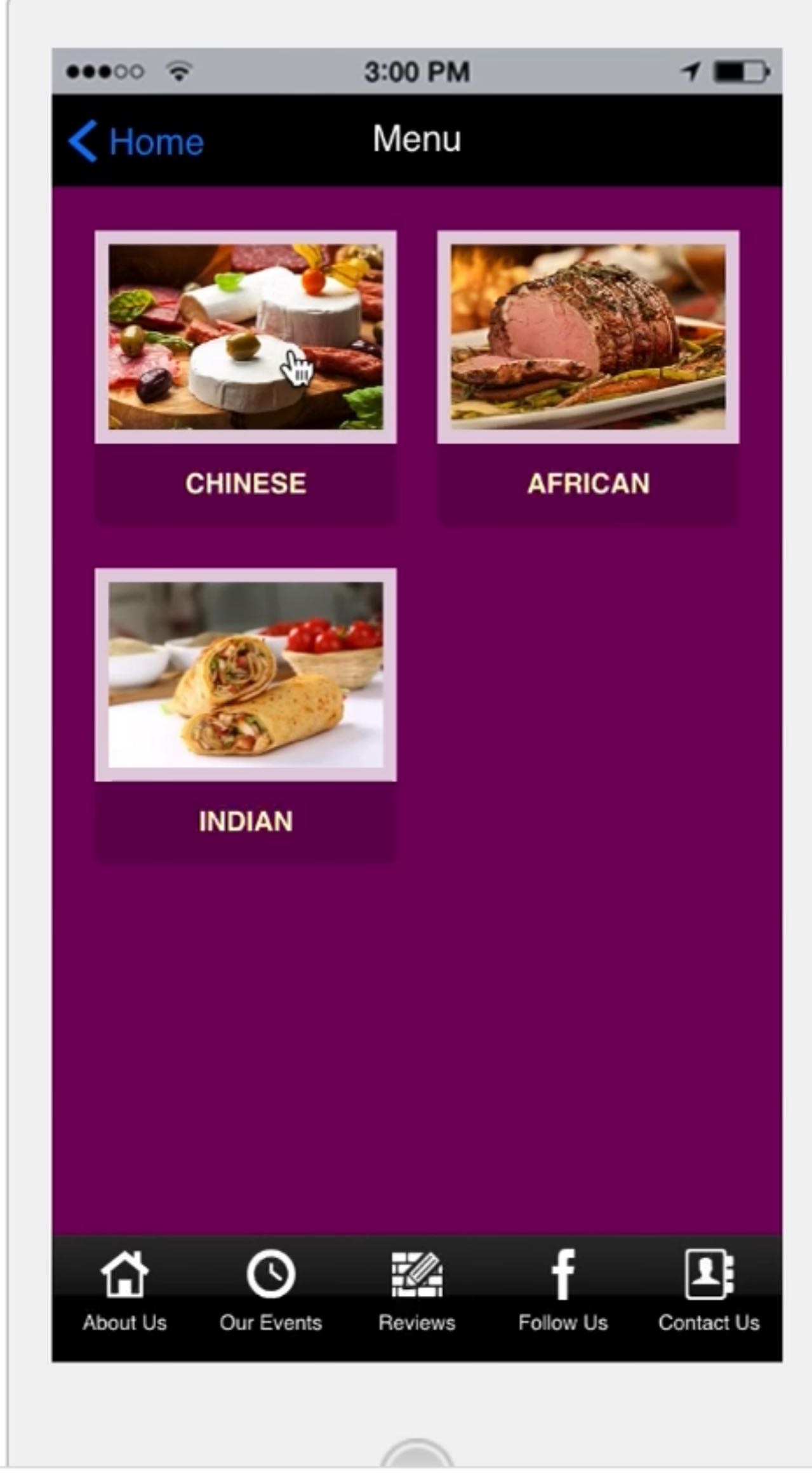 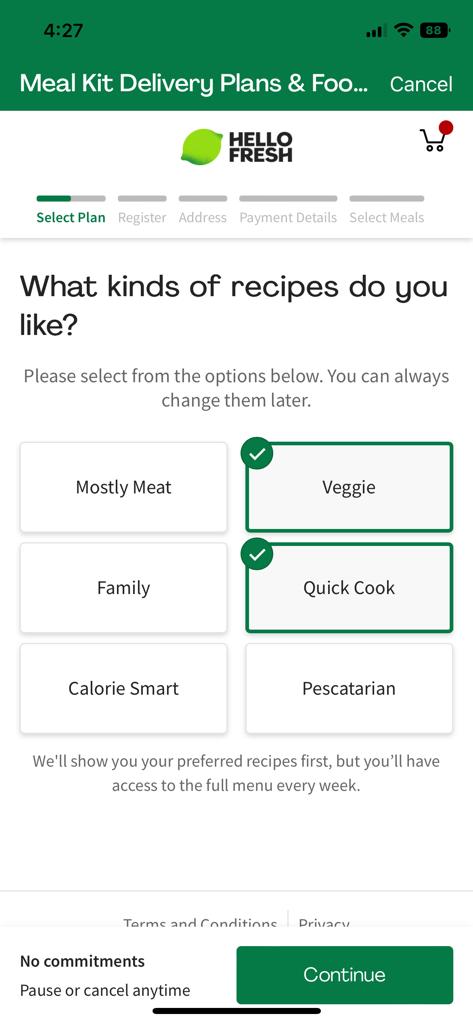 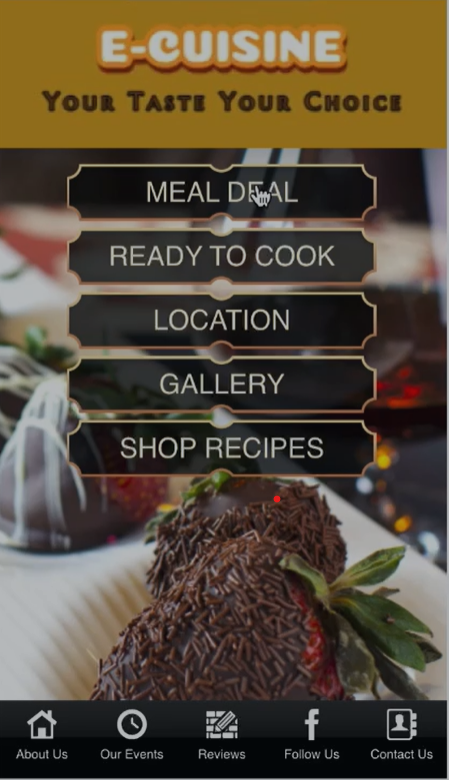 (2f. Six C’s of Motivation, 2016)
Red Ocean strategy
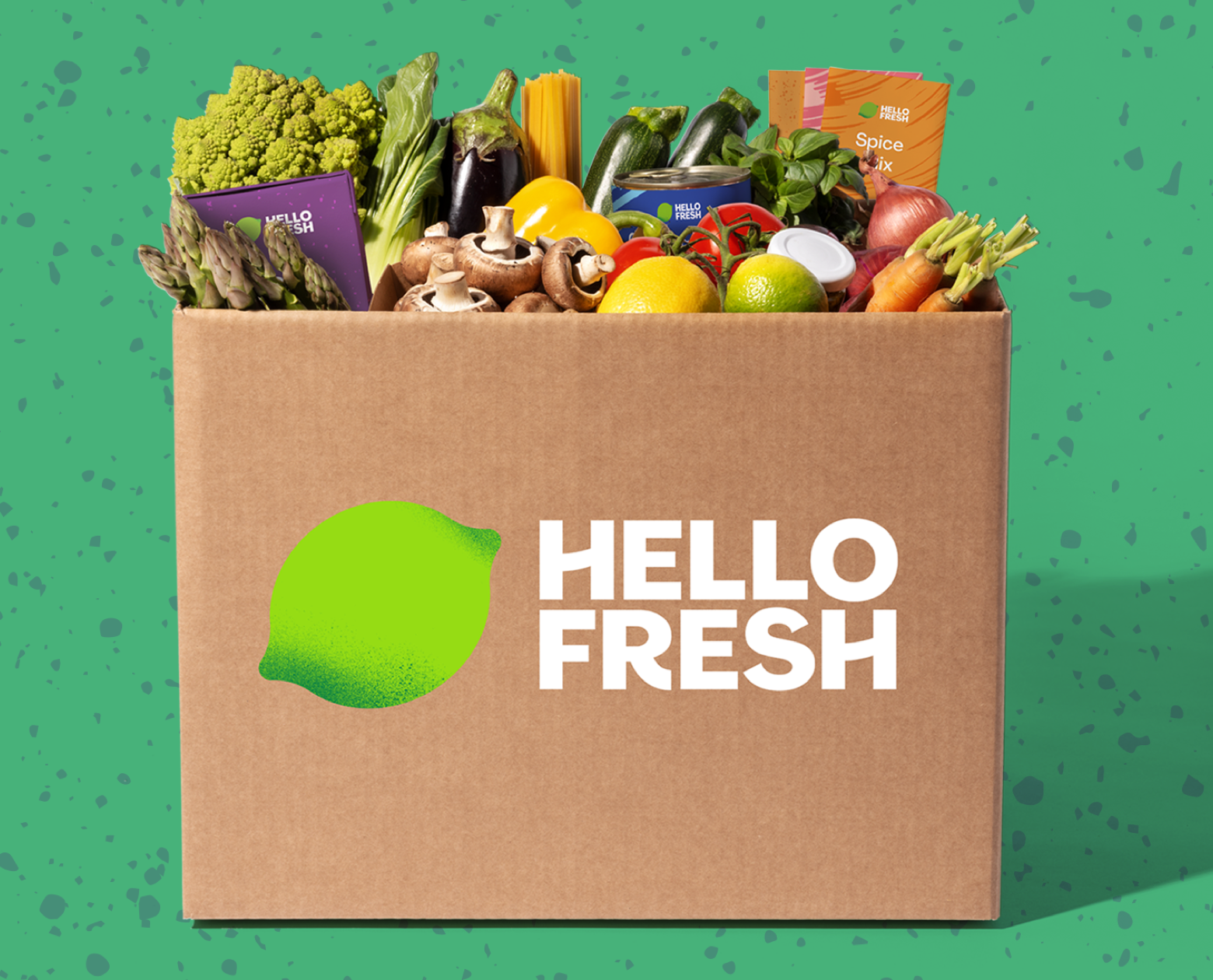 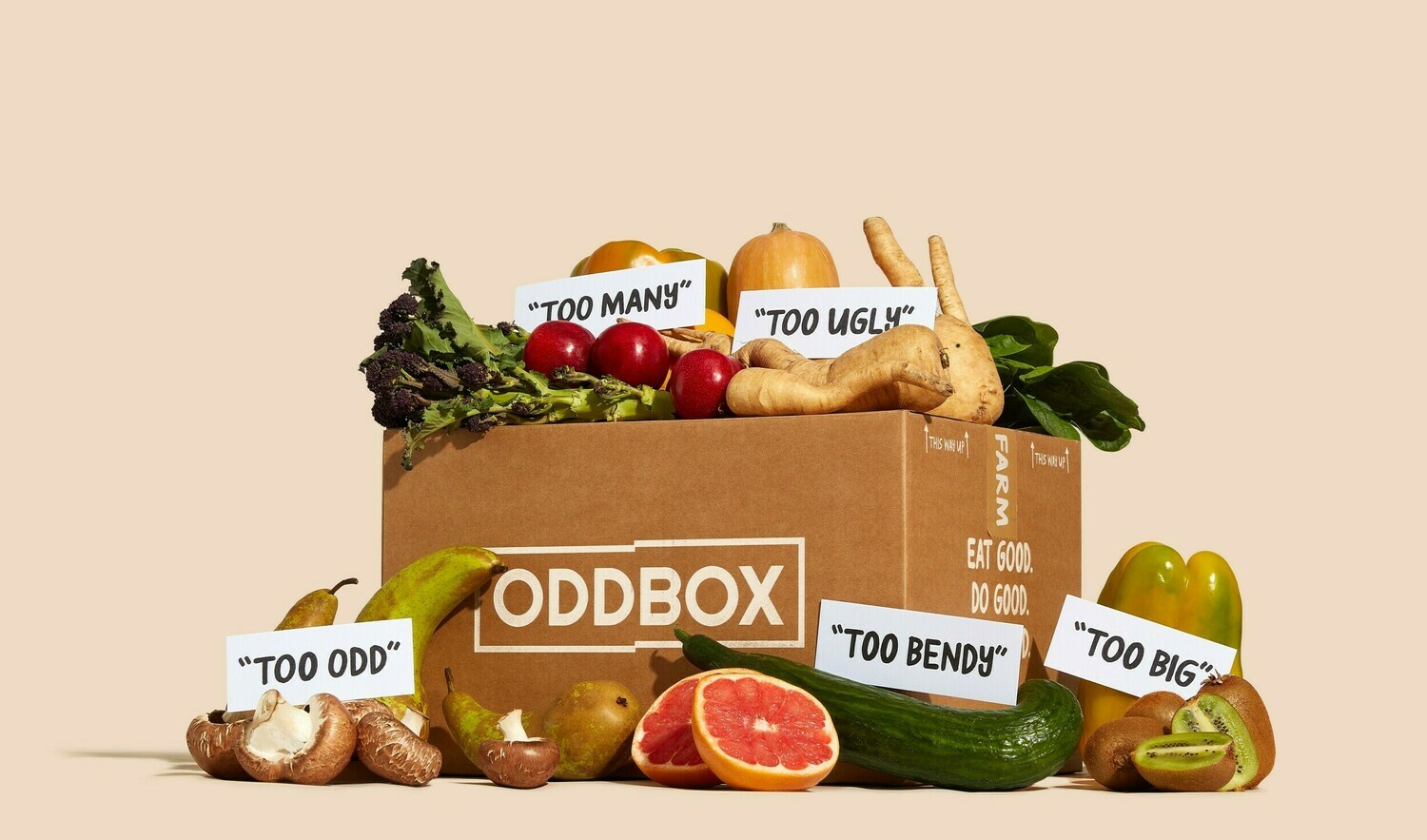 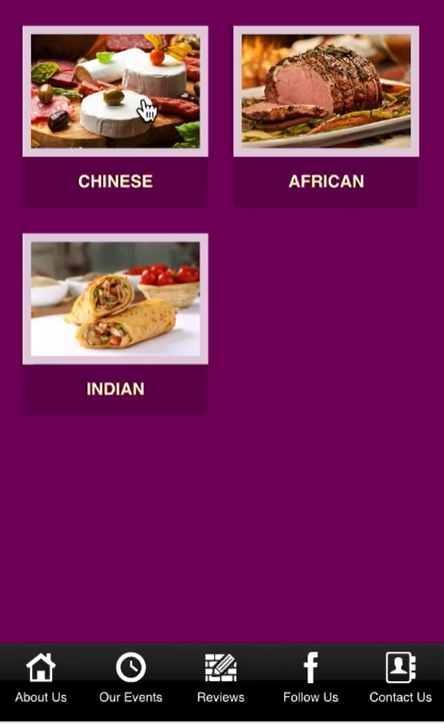 -Compete in Existing Market Space 
-Beat The Competition 
-Exploit Existing Demand 
-Make The Value Cost Trade-Off 
-Strategic Choice of Differentiation Or Low-Cost                             (Kim & Mauborgne, 2015)
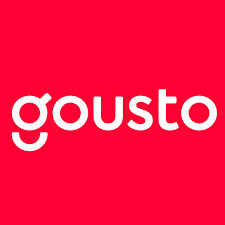 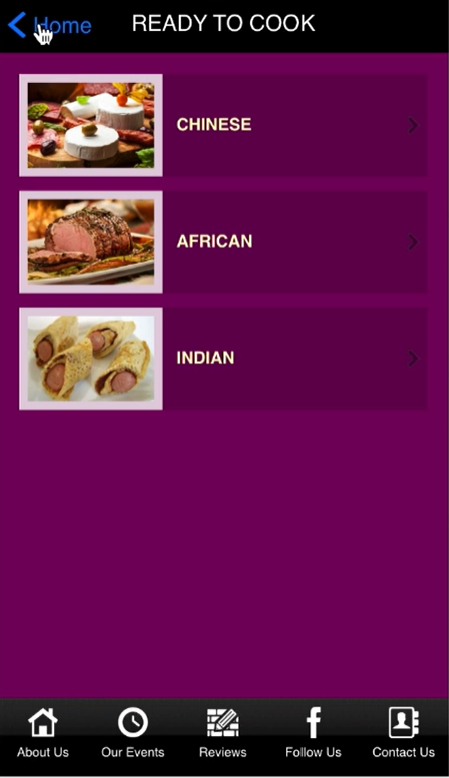 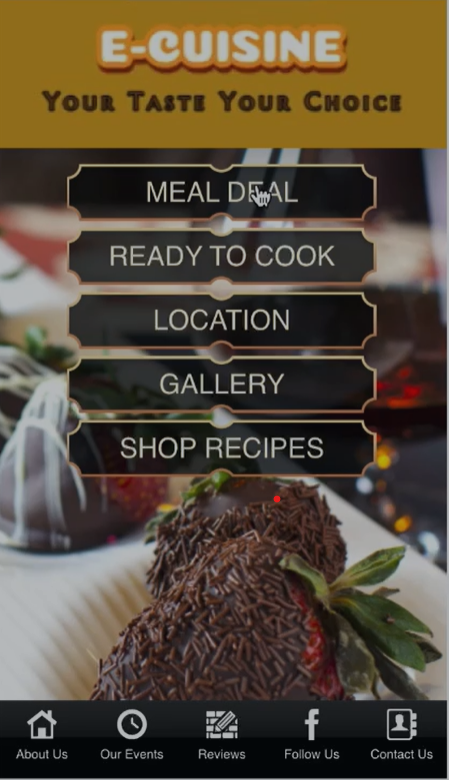 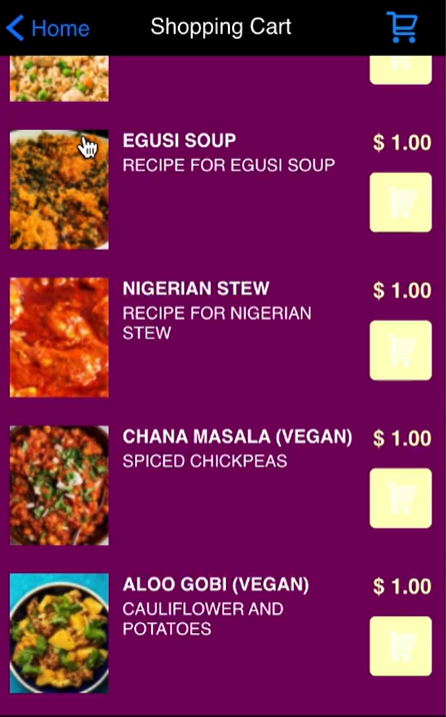 Race Model
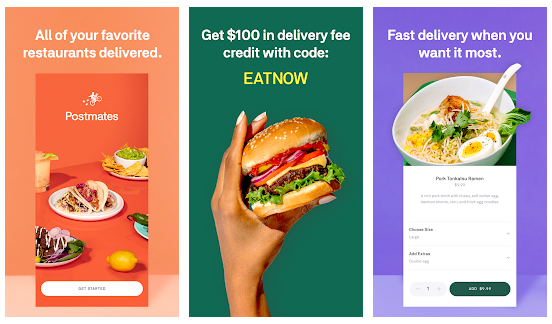 REACH- Our goal will be to reach around 1000 subscribers in a month.
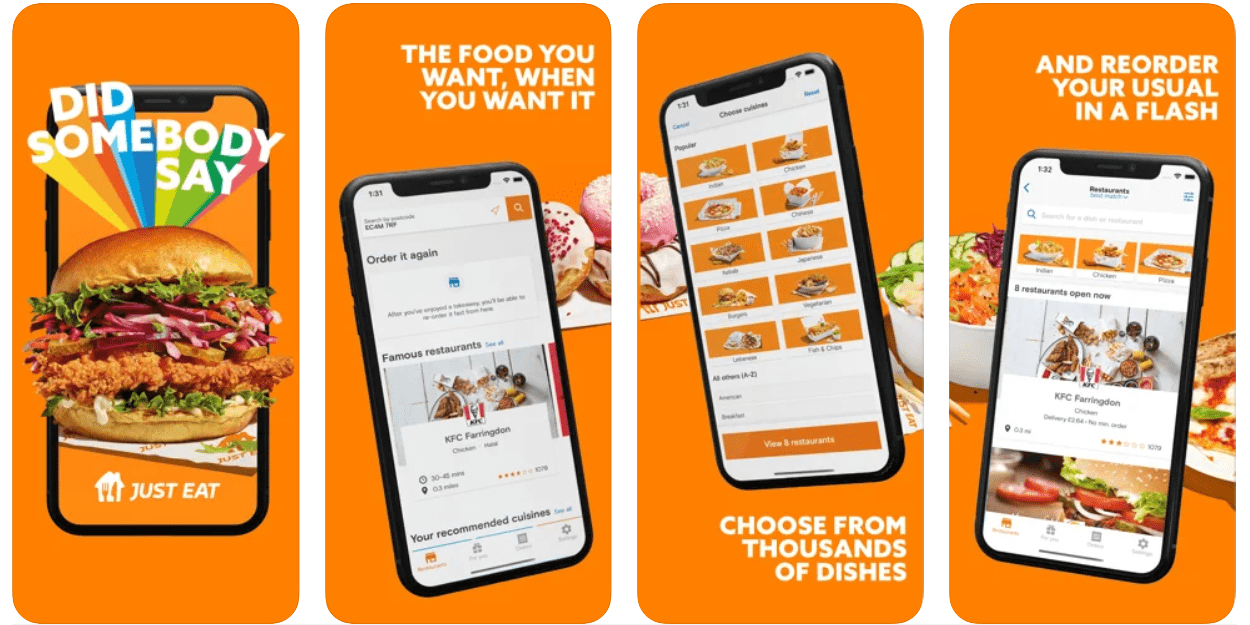 ACT- We will focus on customer’s likes and dislikes and will acknowledge their feedbacks.
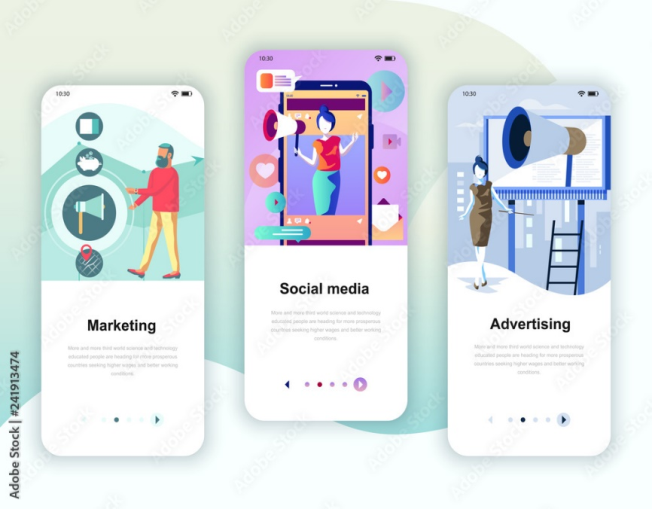 CONVERT- We will start generating profits and advertise online & offline.Ex: Mukbang, Paid Ads, Banners, Ads in papers.
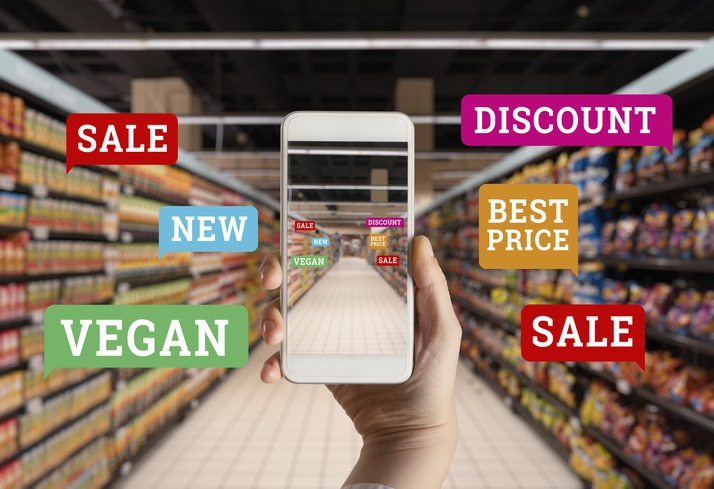 ENGAGE- Our aim will be to build long term relationship with our customers and encourage repeat business through rewards.
(Shout, 2021)
Monetization
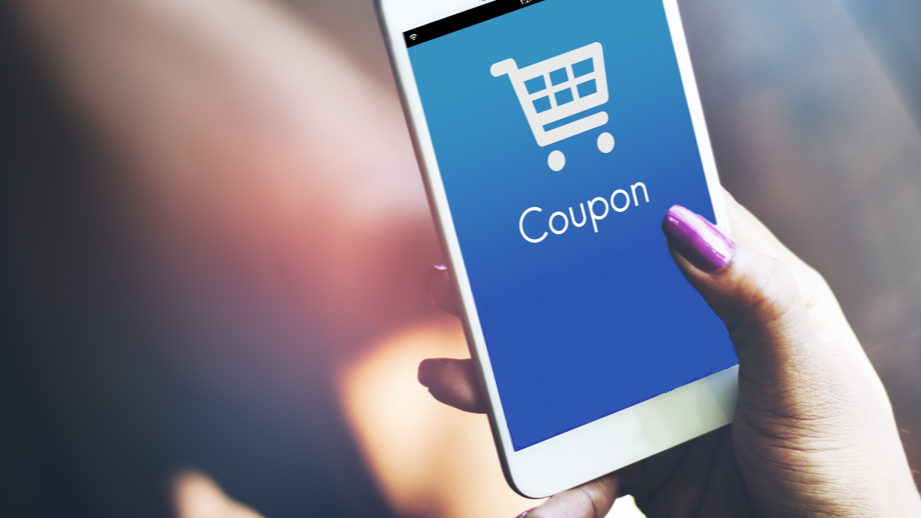 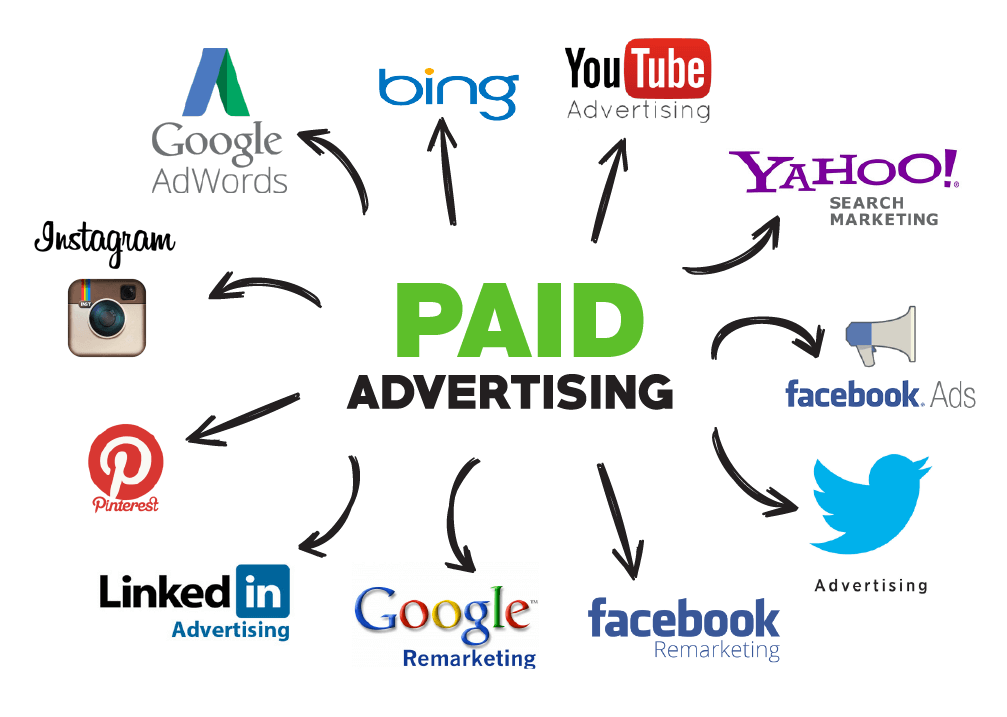 DELIVERY CHARGES
PURCHASE FROM WHOLESALER
              SELL AT RETAIL PRICE 
PAID Ads  
SUBSCRIPTIONS (10 Ways to Effectively Monetize Your Mobile App, 2016)
VOUCHERS
REFERRELS 
LOYALTY POINTS ON PURCHASE
FREE DRINK ON BIRTHDAYS
MUKBANG (Schaefer, 2019)
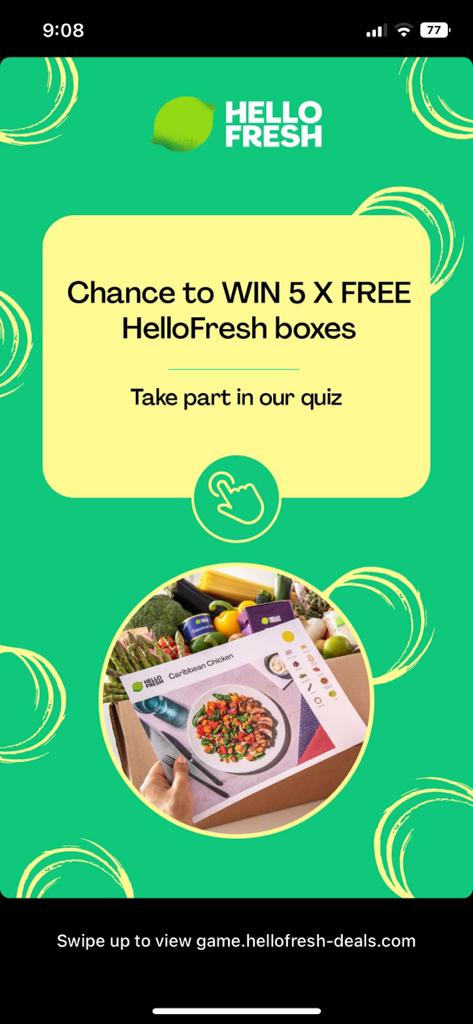 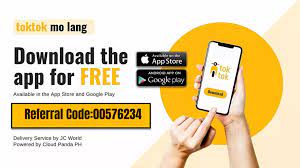 (10 Ways to Effectively Monetize Your Mobile App, 2016)
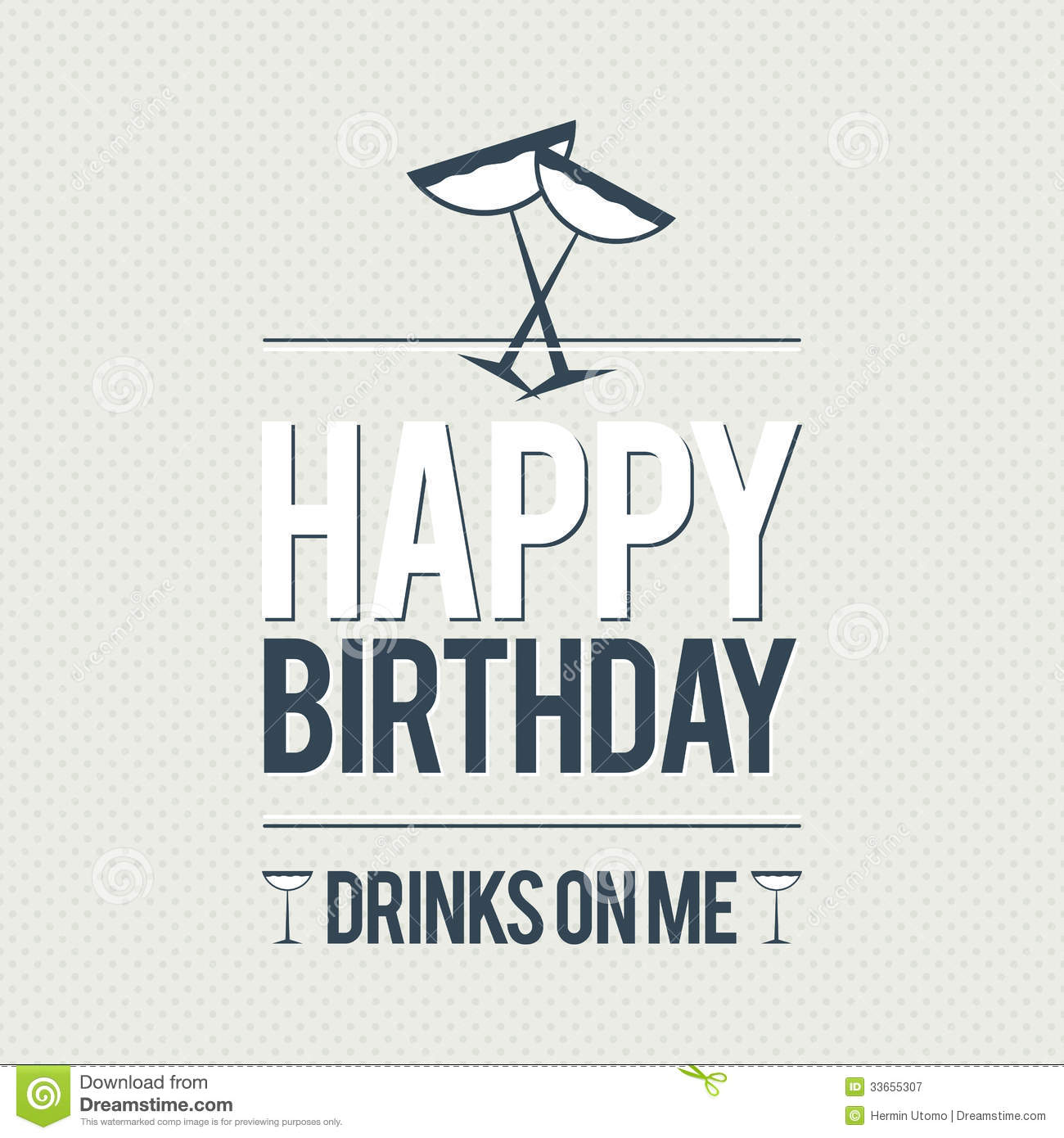 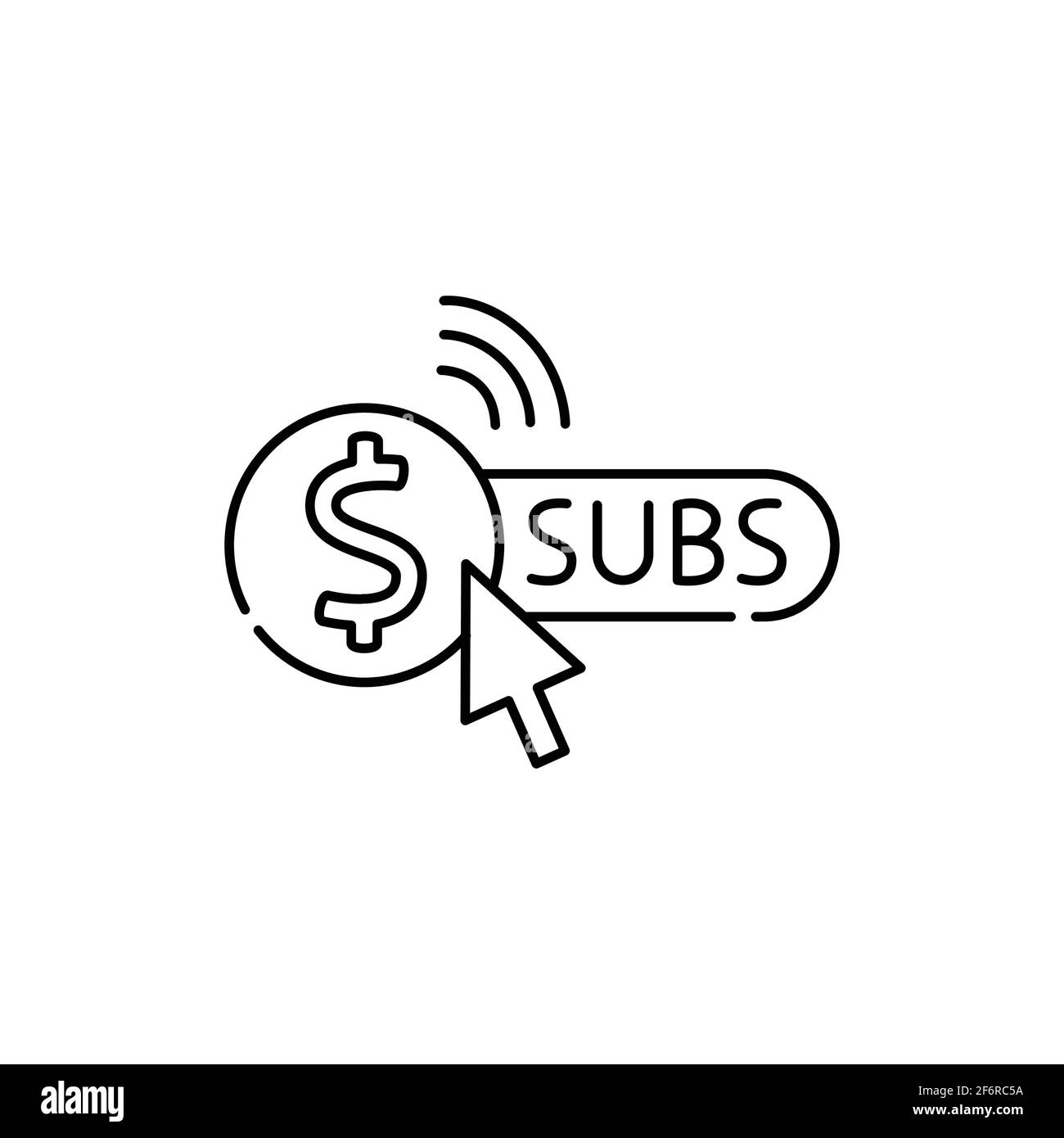 Application (User Interface)
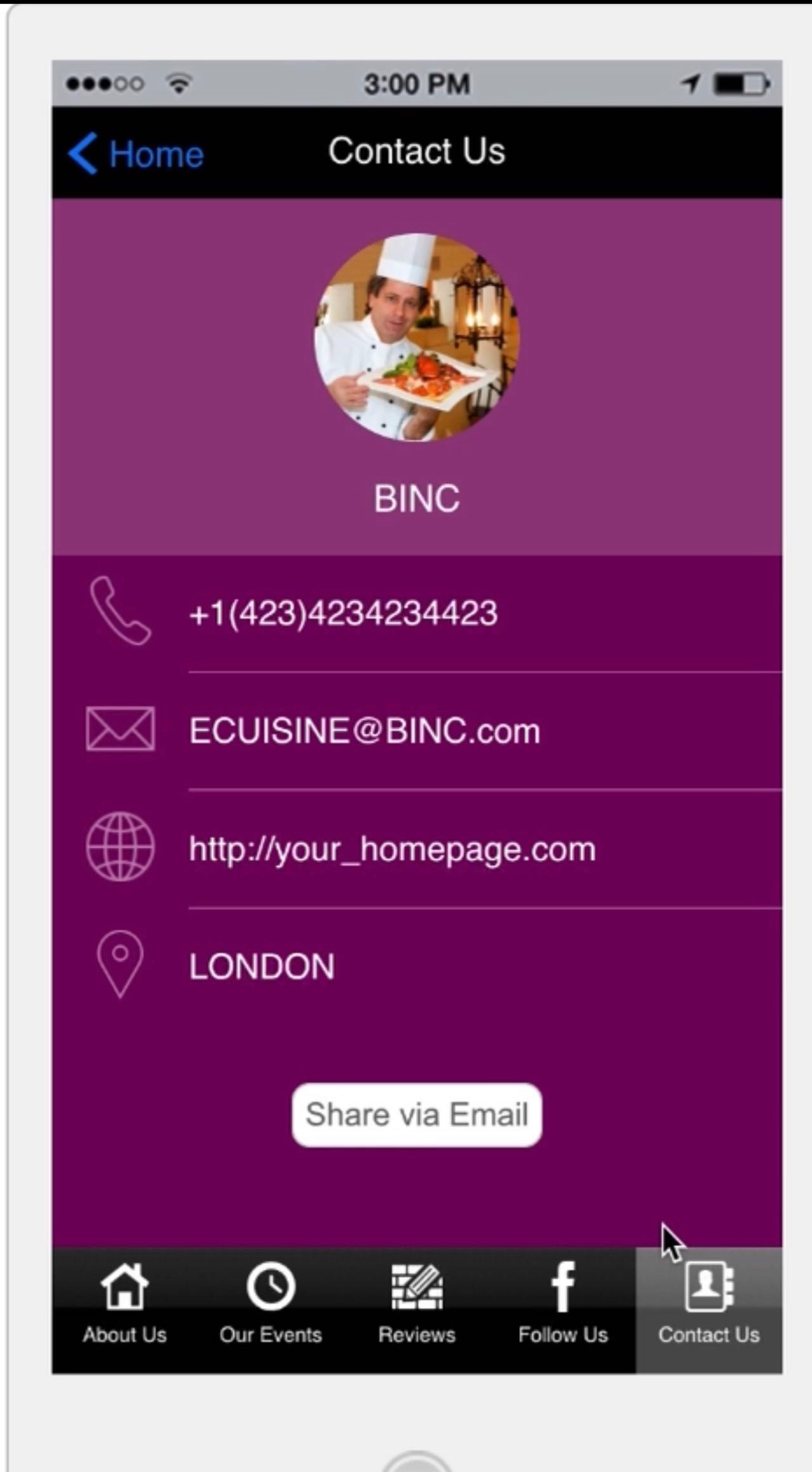 Features of E-Cuisine
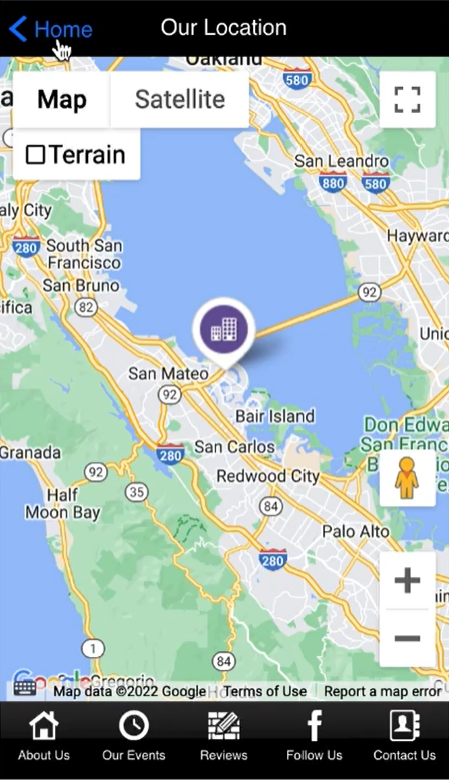 Catalogue /Menu   
Online  ordering  
Online  payments  
Order                      tracking  
Scheduled    delivery  
Push           notifications 
Loyalty   programs
Customization
Geolocation
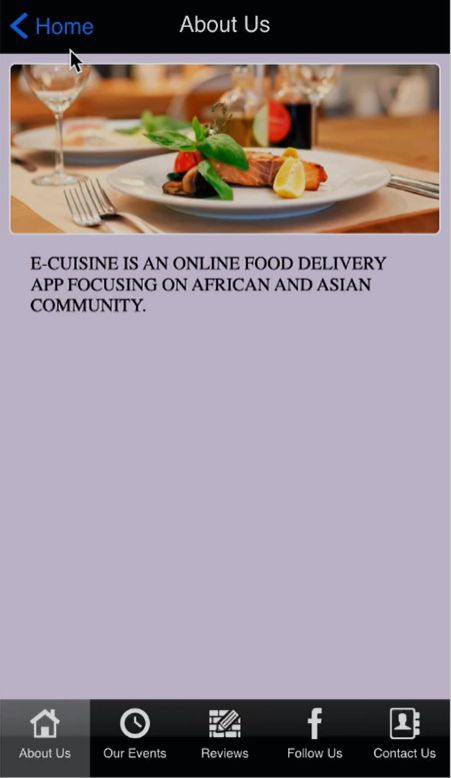 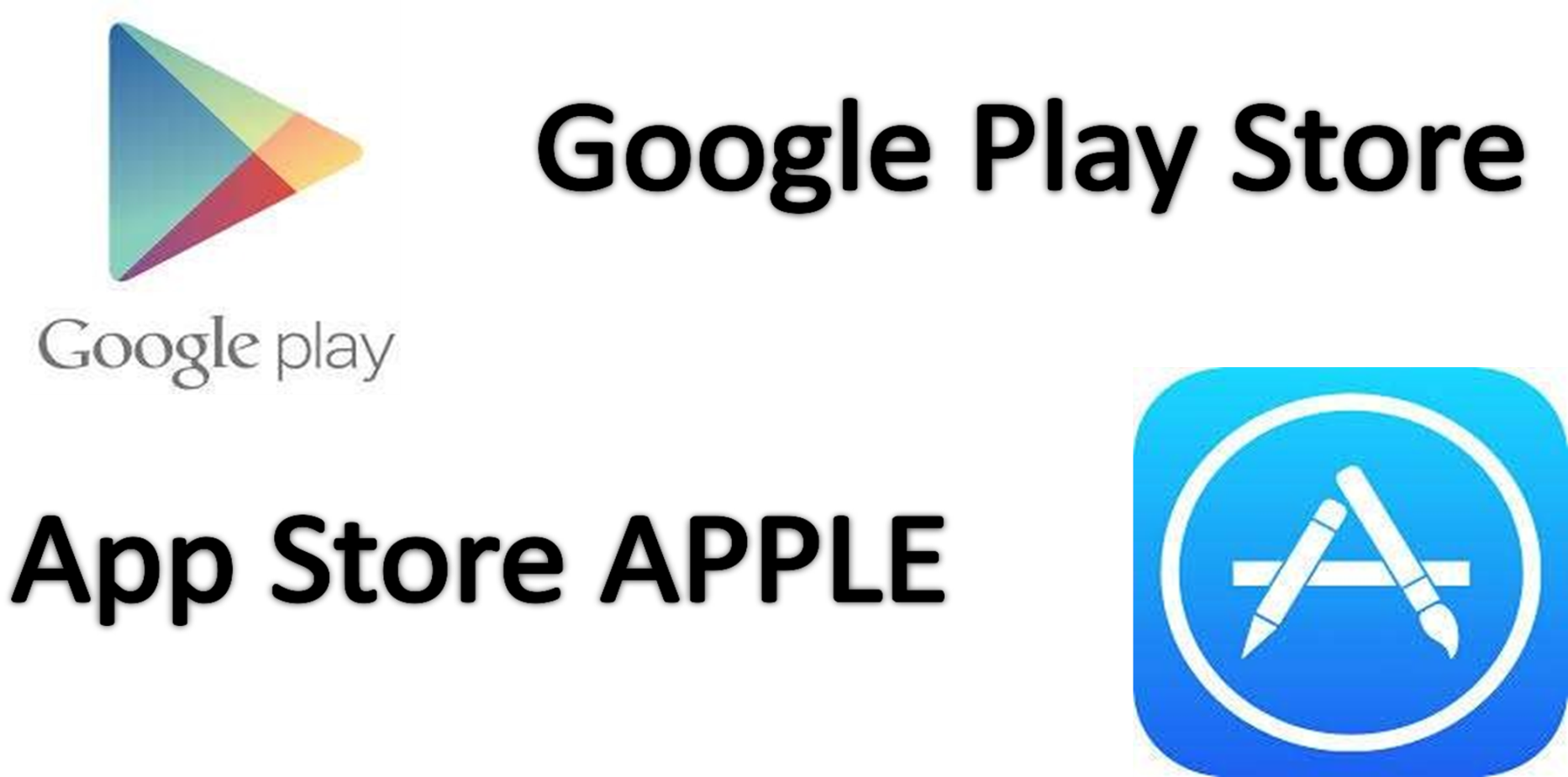 Opportunities & Challenges After Pandemic
Business Development & Projection
2nd Fiscal Year
2,00,000+ Users
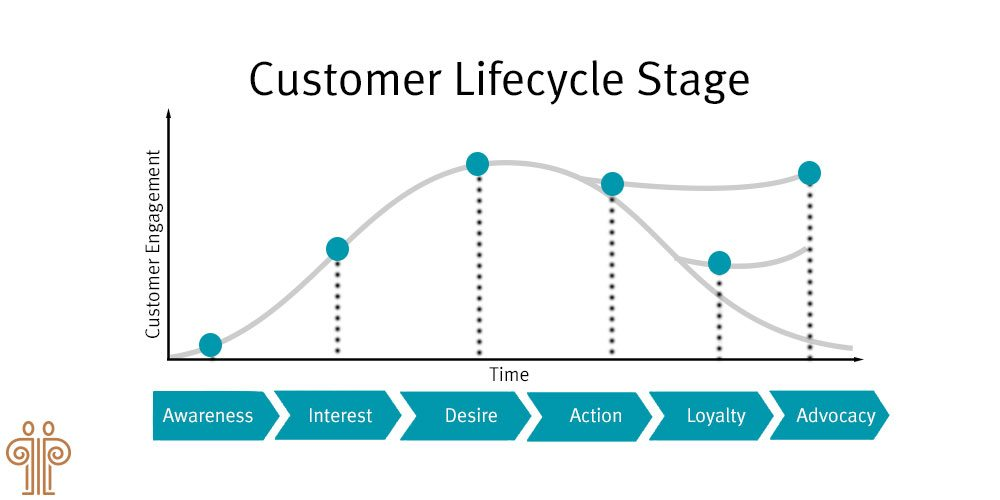 4
1st Fiscal year
1,00,000+ Users
3
1000+
Premium Users
2
5000+
Freemium Registered Users
4
3
1
2
1
App Launch
References
-Shout. (2021, July 13). The RACE Model: Improving your Digital Marketing Strategy. https://shout.com/digital-marketing/race-model-for-digital-marketing
-Senra, I. (2021, November 24). What is Model Race - Definition, meaning and examples. Arimetrics. https://www.arimetrics.com/en/digital-glossary/race-model
-2f. Six C’s of Motivation. (2016, November 29). Learn-U. https://learn-u.com/lesson/2f-six-cs-of-motivation/
-Blumtritt, C. (2022, January 21). Number of users in the online food delivery market in the United Kingdom 2024.Statista.Retrieved October 29,2022,from https://www.statista.com/forecasts/891085/online-food-delivery-users-by-segment-in-the-united-kingdom  
-Government food strategy. GOV.UK. (n.d.). Retrieved October 25, 2022, from https://www.gov.uk/government/publications/government-food-strategy/government-food-strategy  
-Hellofresh.com website traffic, ranking, analytics [September 2022]. Semrush. (n.d.). Retrieved October 29, 2022, from https://www.semrush.com/website/hellofresh.com/overview/  
-Office for National Statistics. (2020, August 7). Population of england and Wales. GOV.UK Ethnicity facts and figures. Retrieved October 29, 2022, from https://www.ethnicity-facts-figures.service.gov.uk/uk-population-by-ethnicity/national-and-regional-populations/population-of-england-and-wales/latest#download-the-data
-Kaplan, A. M., & Haenlein, M. (2010). Users of the world,unite!the Challenges and Opportunities of Social Media.Business Horizons, 53(1), 59-68. https://doi.org/10.1016/j.bushor.2009.09.
-Labrecque, L. I. (2014). Fostering Consumer-Brand Relationships in Social Media Environments: the Role of Parasocial Interaction. Journal of Interactive Marketing,28(2),134-148. https://doi.org/10.1016/j.intmar.2013.12.003
-Machin-Mastromatteo, J. D., & Tarango, J. (2019). Participatory Action Research.The International Encyclopedia of Media Literacy, 1-8.https://doi.org/10.1002/9781118978238.ieml0178
-Mize, S. (2007, February 22). Social Network Benefits.EzineArticles; EzineArticles. http://ezinearticles.com/?Social-Network-Benefits&id=464645
-Helms, R. W., Booij, E., & Spruit, M. R. (2012).REACHING OUT:INVOLVING USERS IN INNOVATION TASKS THROUGH SOCIAL MEDIA. ECIS 2012 Proceedings https://aisel.aisnet.org/ecis2012/193
-handrasekhar, N., Gupta, S., & Nanda, N. (2019). Food Delivery Services and Customer Preference: A Comparative Analysis. Journal of Foodservice Business Research, 22(4),375-386. https://doi.org/10.1080/15378020.2019.1626208
-https://www.fatbit.com/fab/online-food-delivery-business-challenges-solutions-amid-covid-19/
-https://ijariie.com/AdminUploadPdf/ONLINE_FOOD_DELIVERY_AAPS_%E2%80%93_STUDYING_PANDEMIC_CHALLENGES_AND_SOLUTIONS_ijariie16650.pdf
-Food Delivery Services Market: Global Industry Analysis and Forecast (2022-2029). (n.d.). Maximise Market Research. Retrieved October 28, 2022, from https://www.maximizemarketresearch.com/market-report/global-food-delivery-services-market/112152/#:~:text=Food%20Delivery%20Services%20Market%20size%20was%20valued%20at
-Food Delivery App Revenue and Usage Statistics (2022). (2020, October 29). Business of Apps. https://www.businessofapps.com/data/food-delivery-app-market/#:~:text=Food%20delivery%20revenue%20by%20country%20China%20is%20ahead
-Briggs, F. (n.d.). Quick service food takes off in the UK, new NPD Group data reveals. Retail Times. Retrieved October 28, 2022, from http://www.retailtimes.co.uk/quick-service-food-takes-off-in-the-uk-new-npd-group-data-reveals/
-How Many Takeaways Do You Have A Week? (n.d.). Charlton Life. Retrieved October 28, 2022, from https://charltonlife.vanillacommunity.com/discussion/87628/how-many-takeaways-do-you-have-a-week (2016). 
-Nationalarchives.gov.uk.https://webarchive.nationalarchives.gov.uk/ukgwa/20160105160709/http://www.ons.gov.uk/ons/resources/figure2_tcm77-290553.png
-Roh, M., & Park, K. (2019). Adoption of 020 food delivery services in South Korea: The moderating role of moral obligation in meal preparation. International Journal of Information Management, 47, 262-273.https://doi.org/10.1016/j.ijinfomgt.2018.09.017
-Cairns, S. (1996). Delivering alternatives: Successes and failures of home delivery services for food shopping. Transport Policy,3(4),155-176. https://doi.org/10.1016/S0967-070X(96)00021-2
THANK YOU